Justine LassoffCofounder/CEO Love GoodlyCofounder TuesdayNights
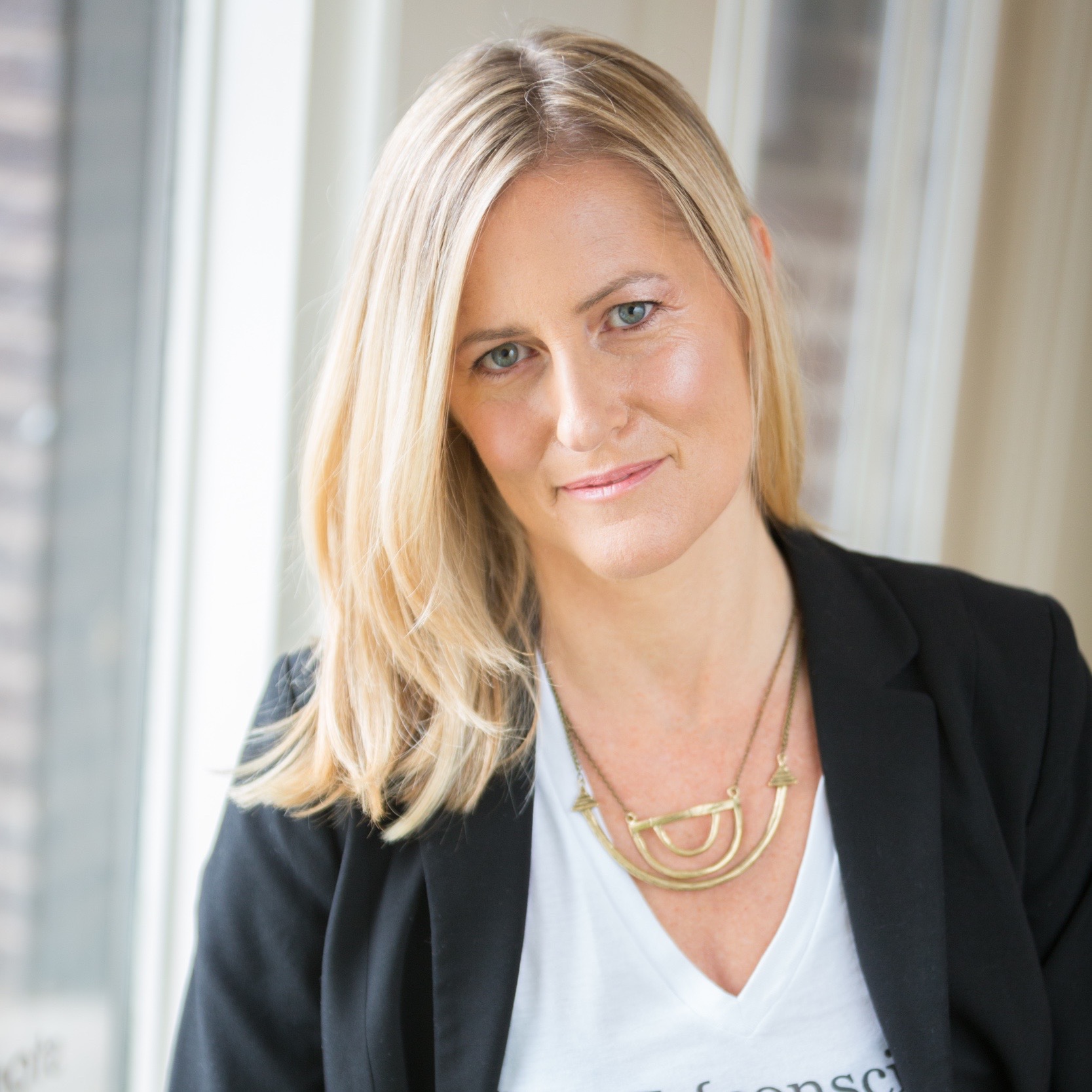 1
Born in Orange, CaliforniaGrew up in Europe age 1-10 (England, Italy, Belgium)Mom was a teacher and dad engineer
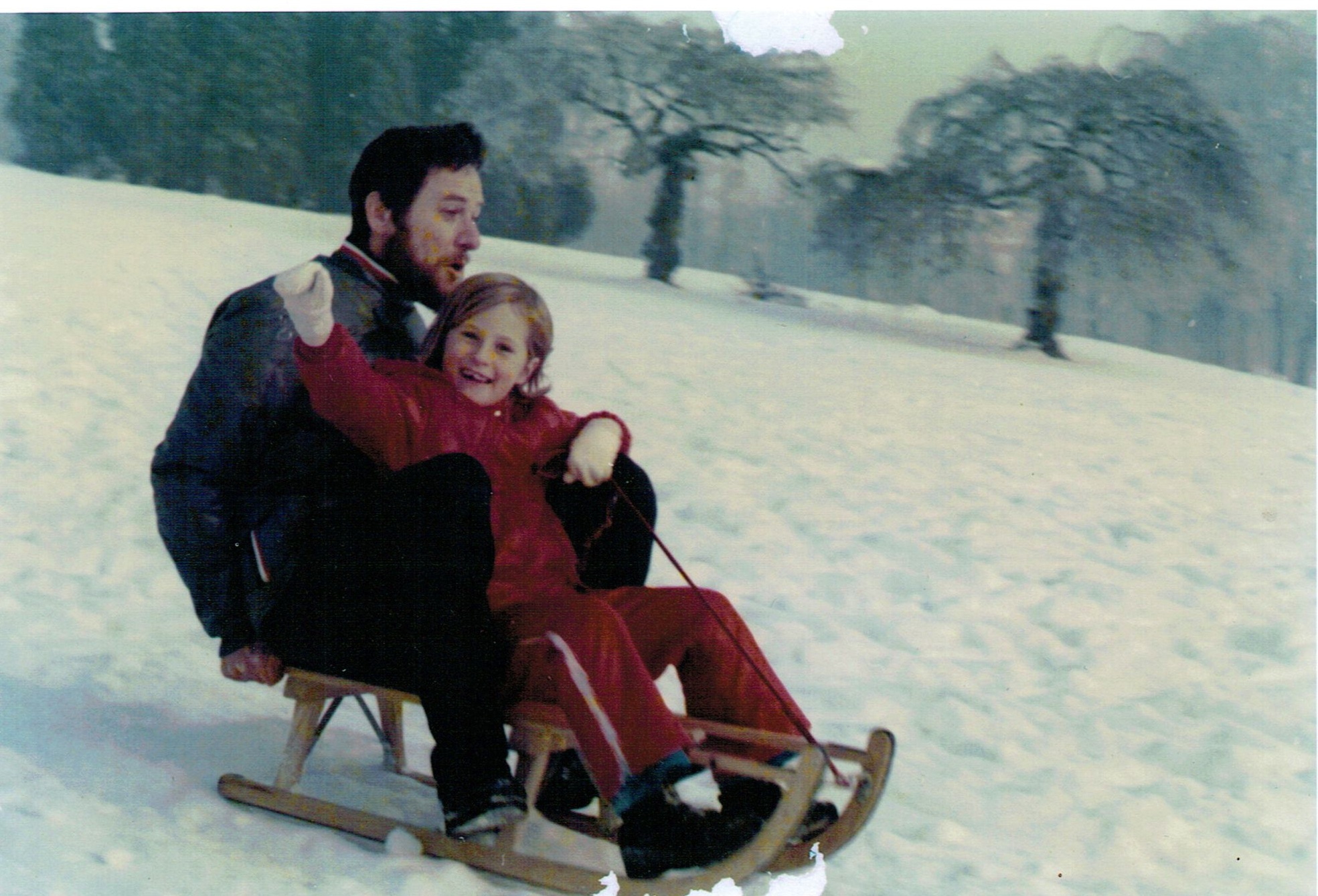 2
Competed gymnastics for 9 years (ages 7-16)Played violin for 11 years
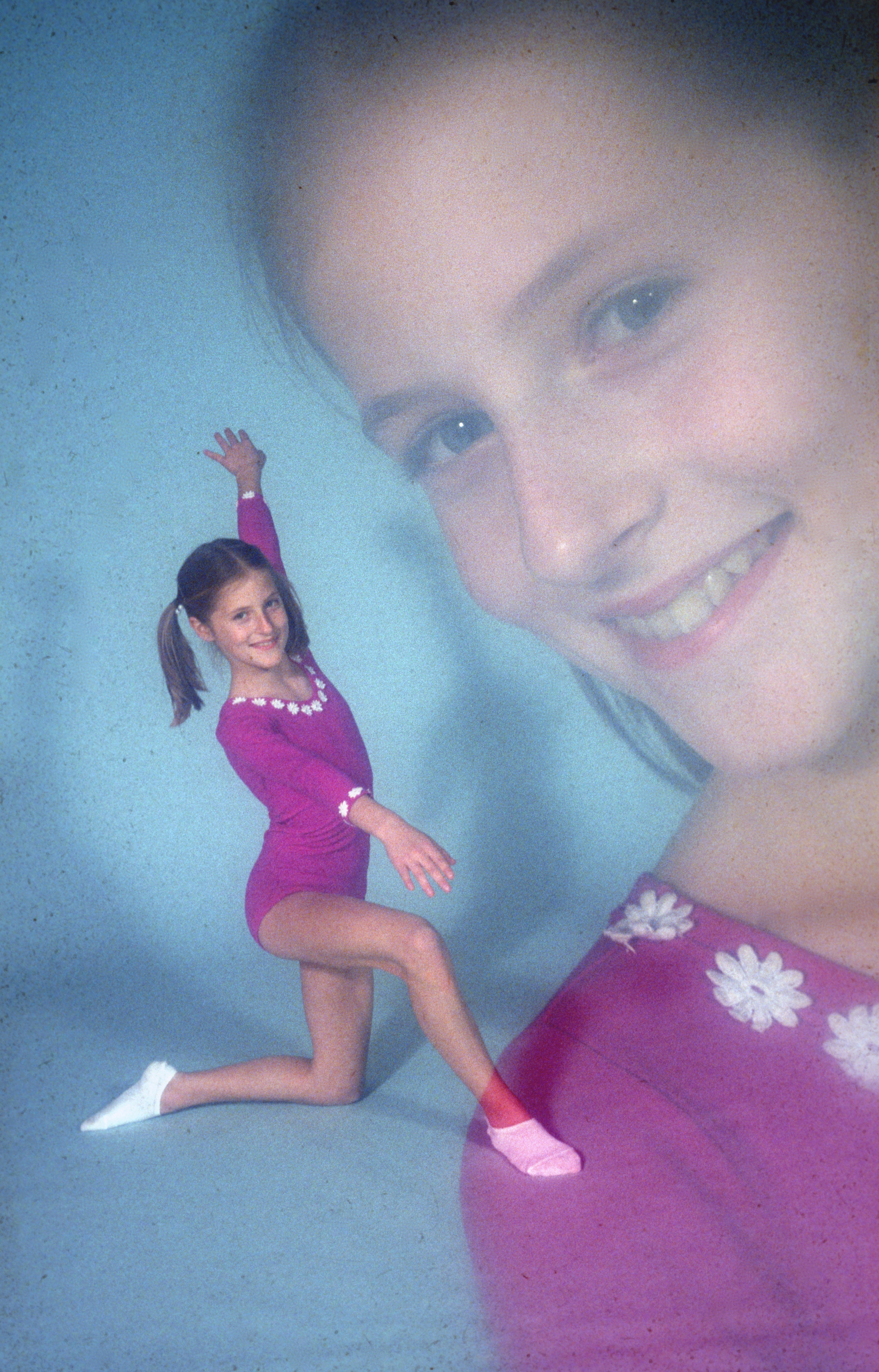 3
My parents valued education – UCLA, USC, UC Berkeley
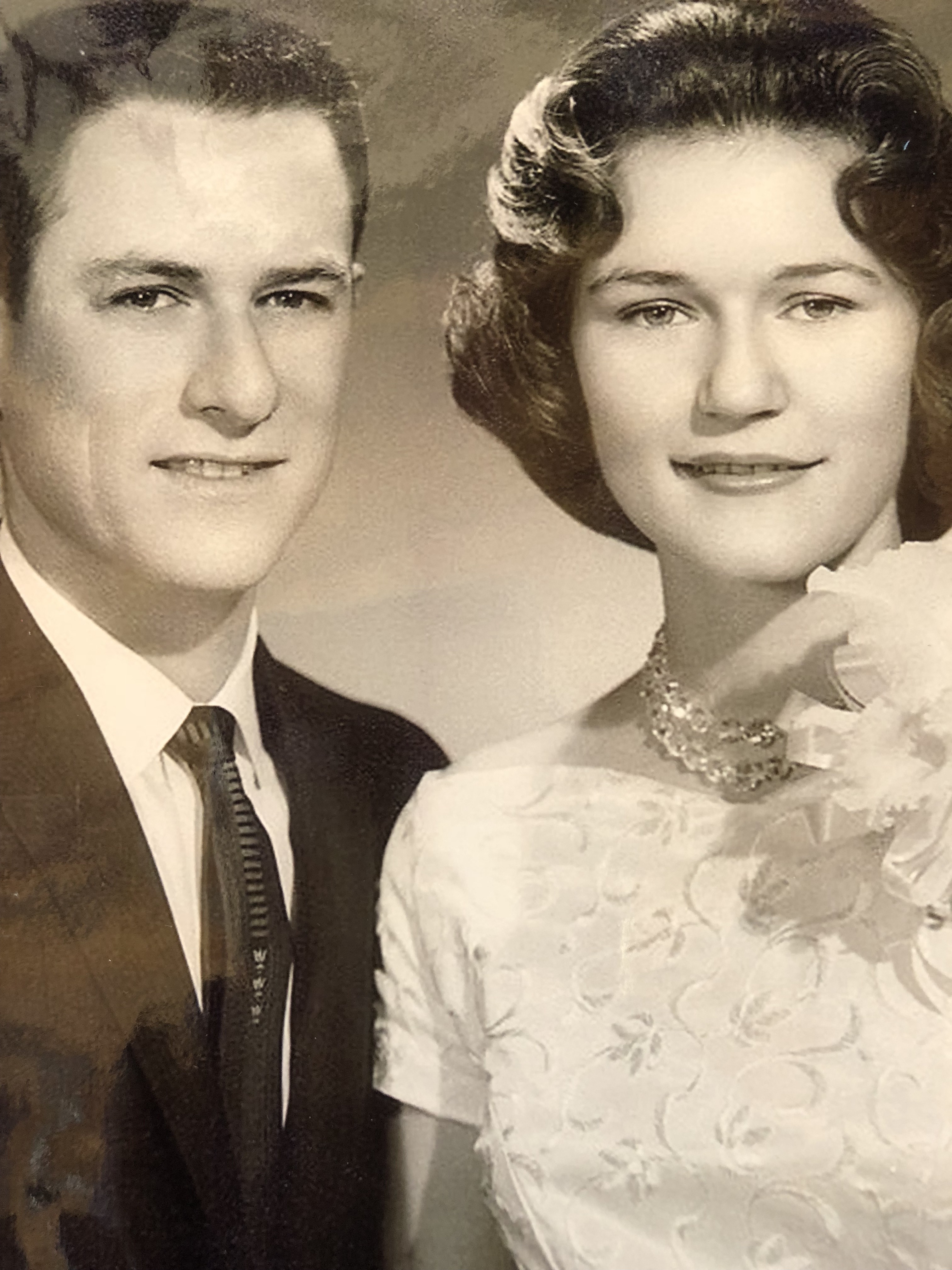 4
High school - Corona del Mar
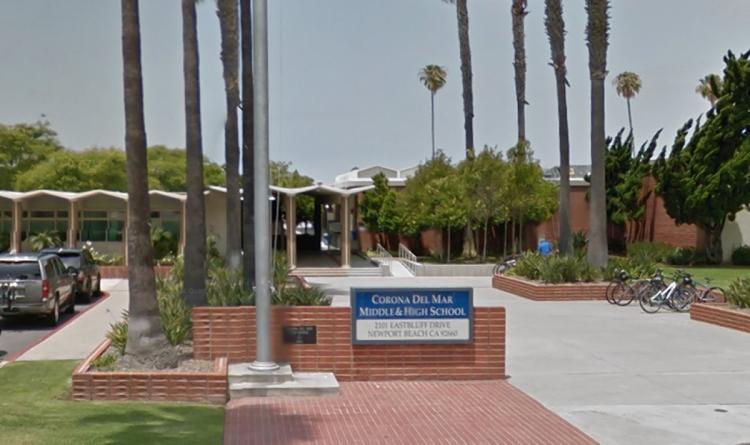 5
Stanford UniversityStudied International Relations & Economics
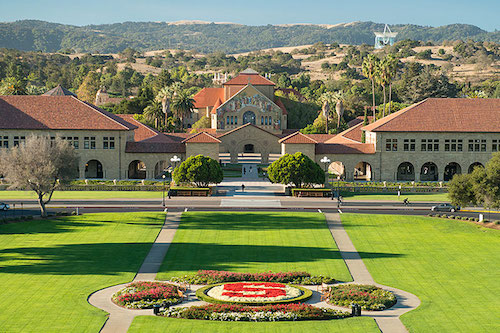 6
After college
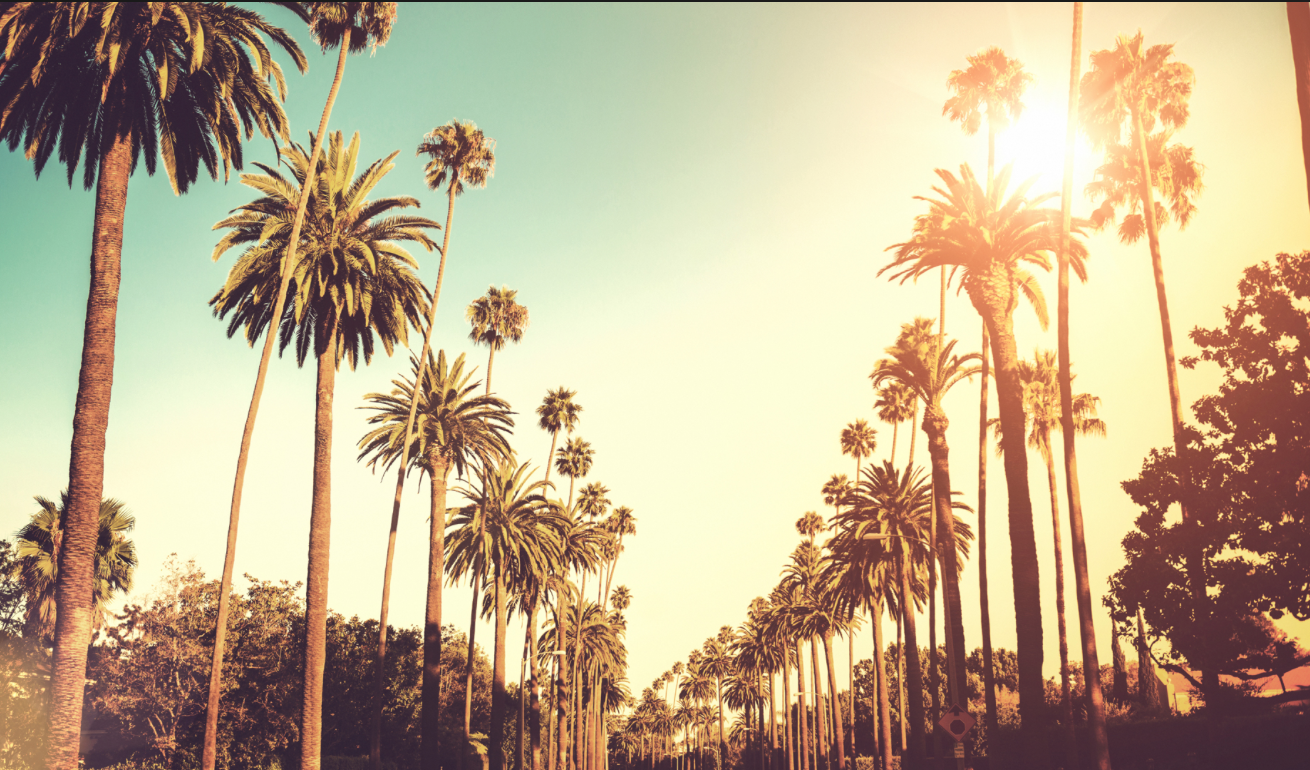 7
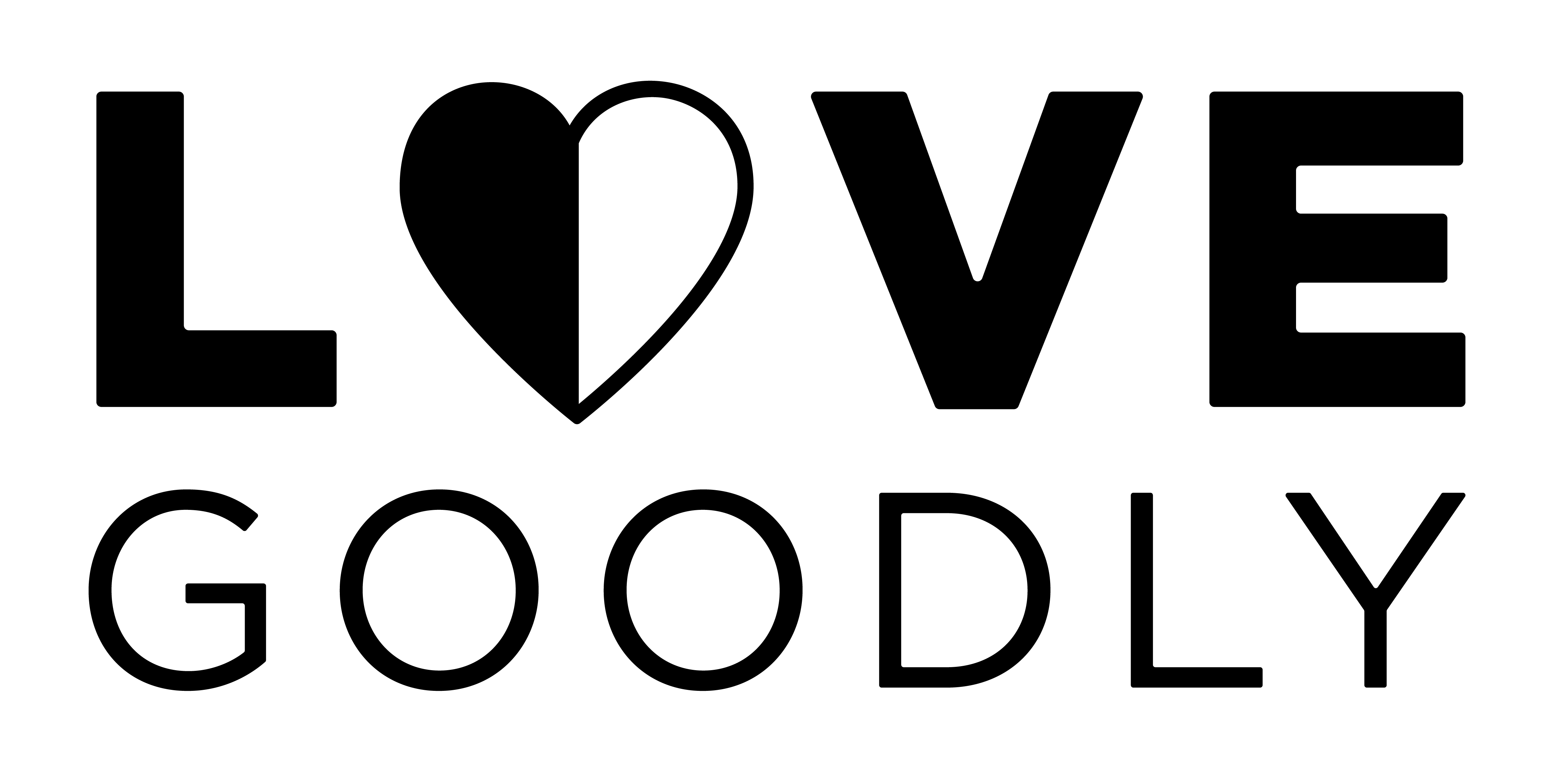 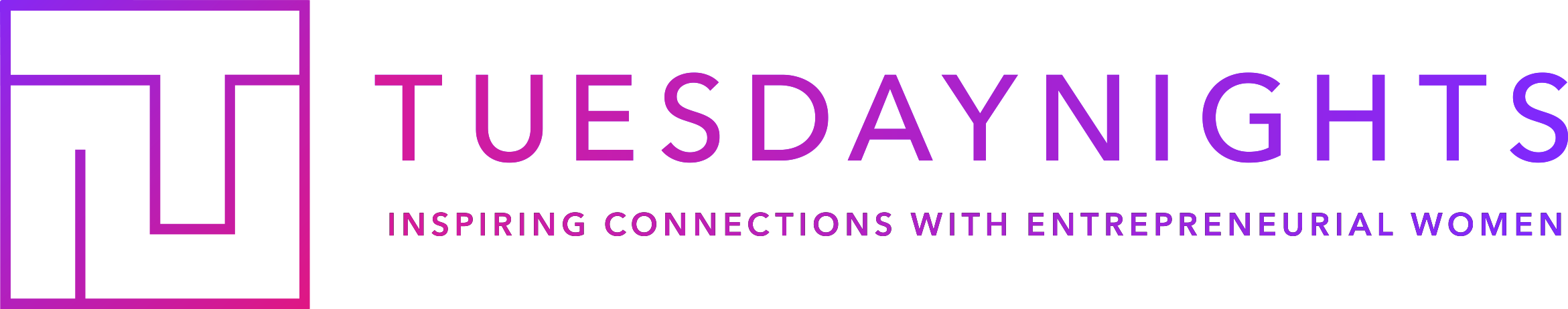 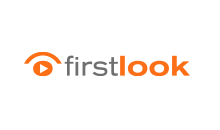 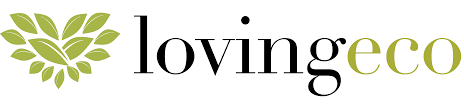 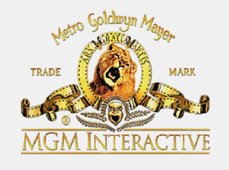 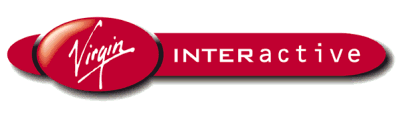 8
Interior DesignNonprofit’s offices; Shelter won scholarship;UCLA Extension Interior Design & Architecture
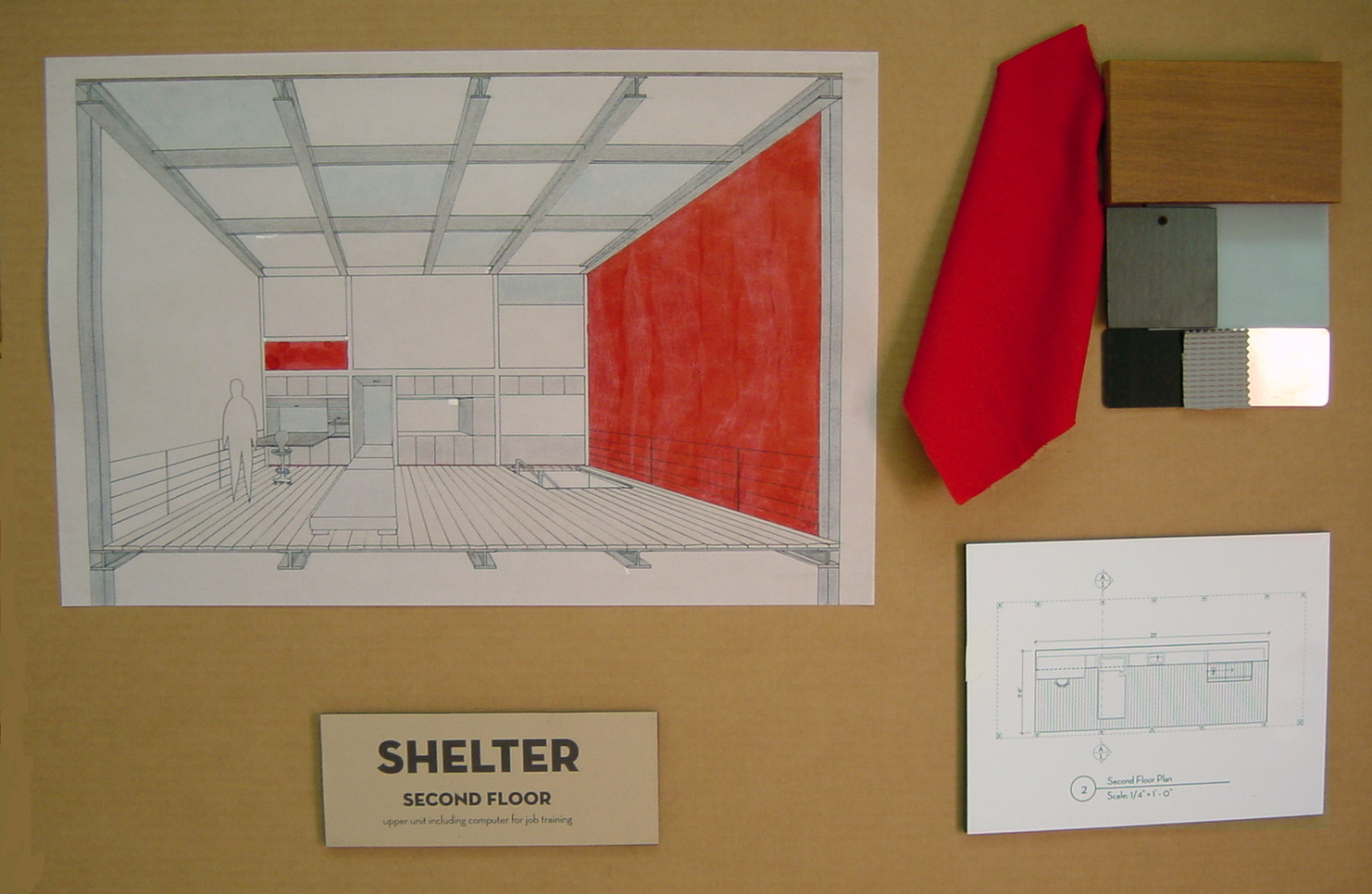 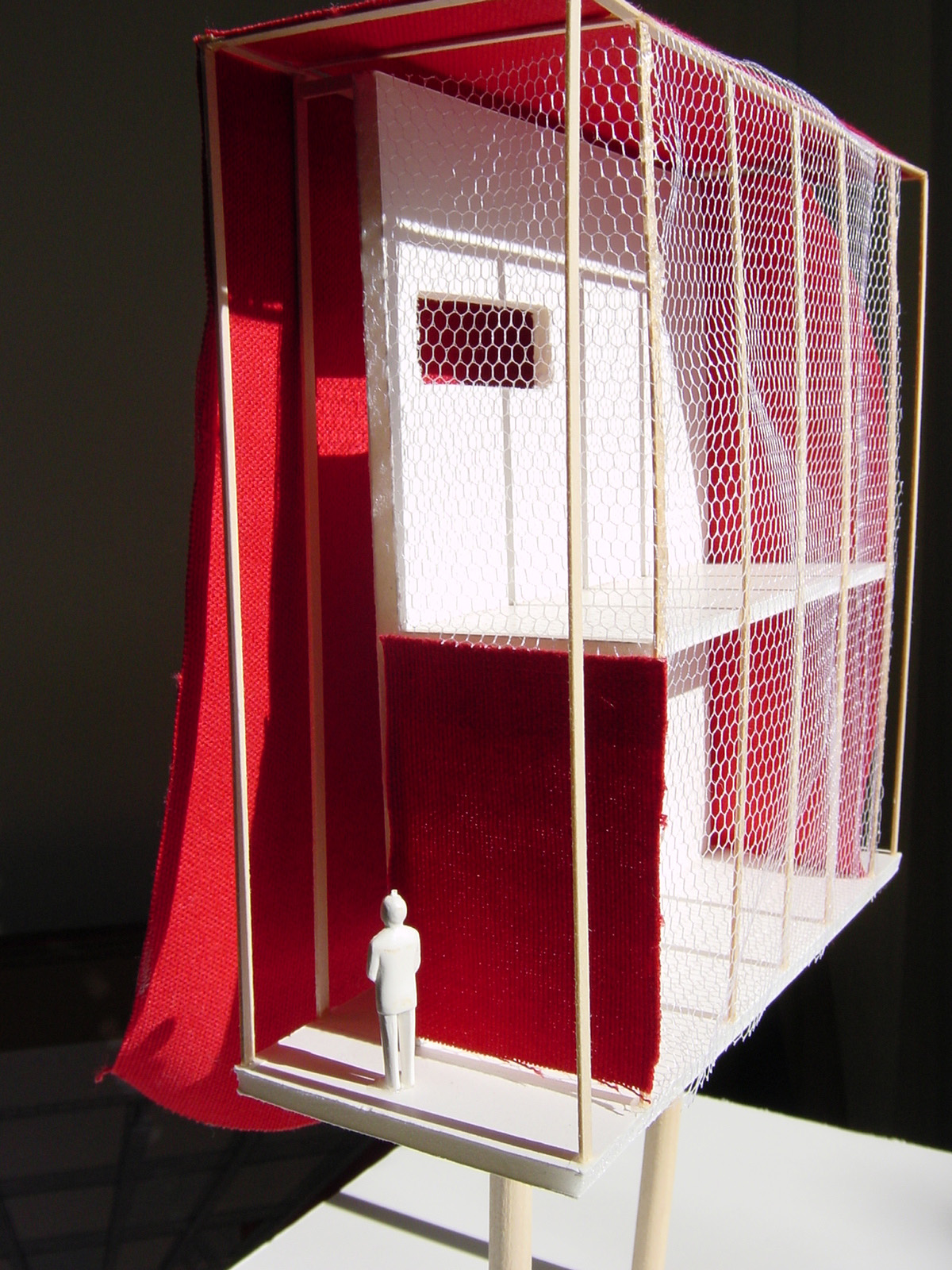 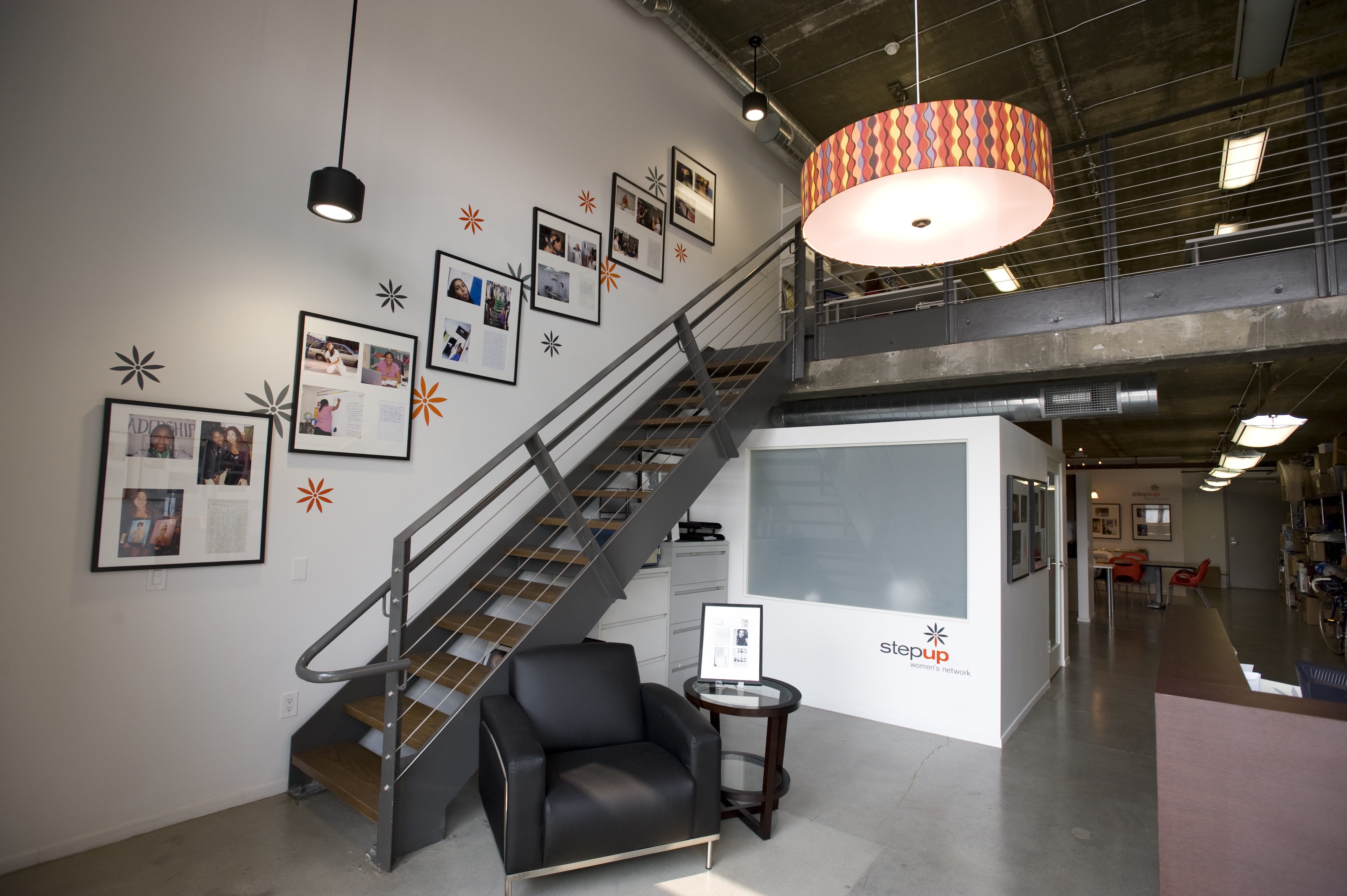 9
Had my son, dad got sick, survived cancer
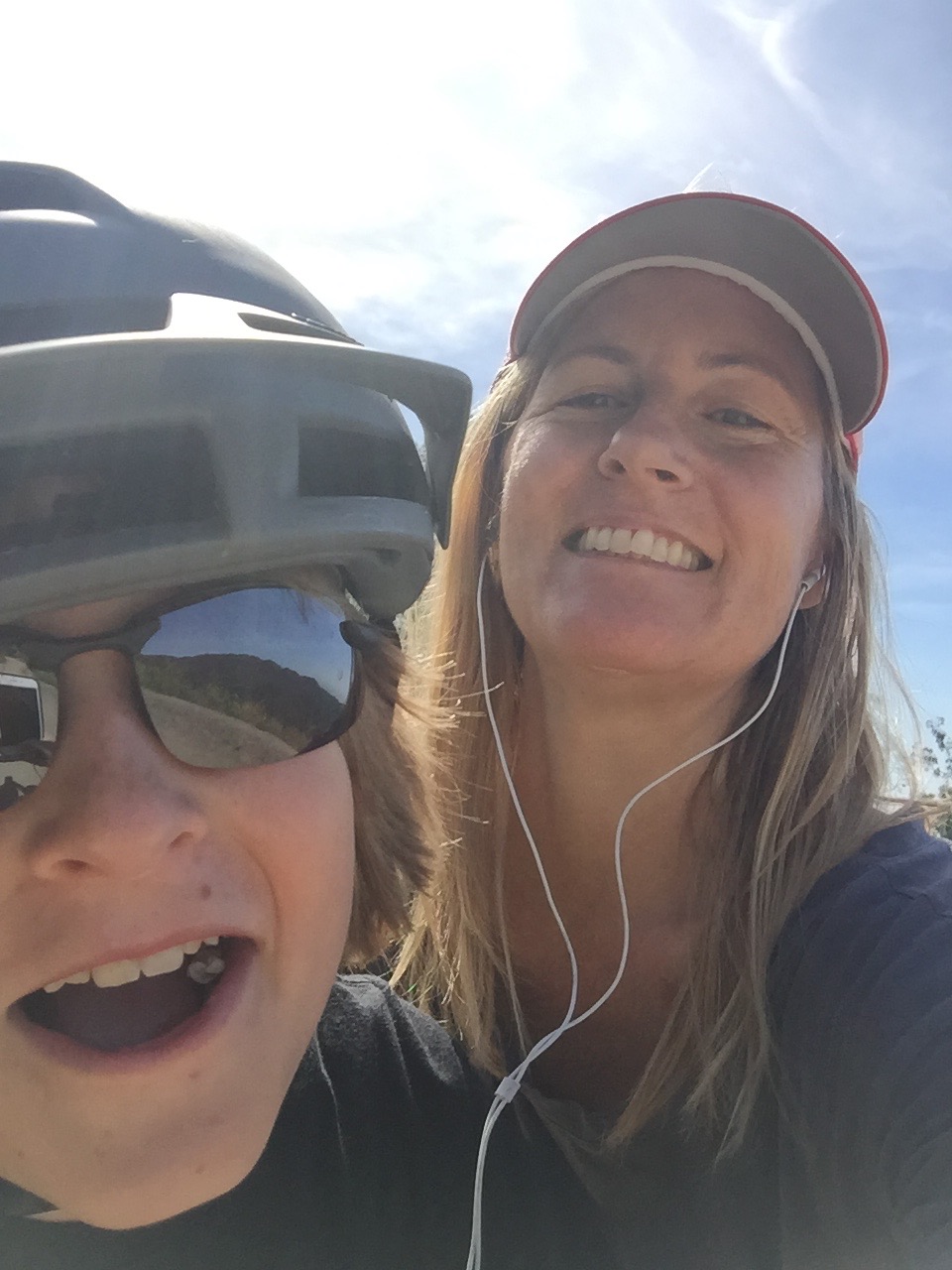 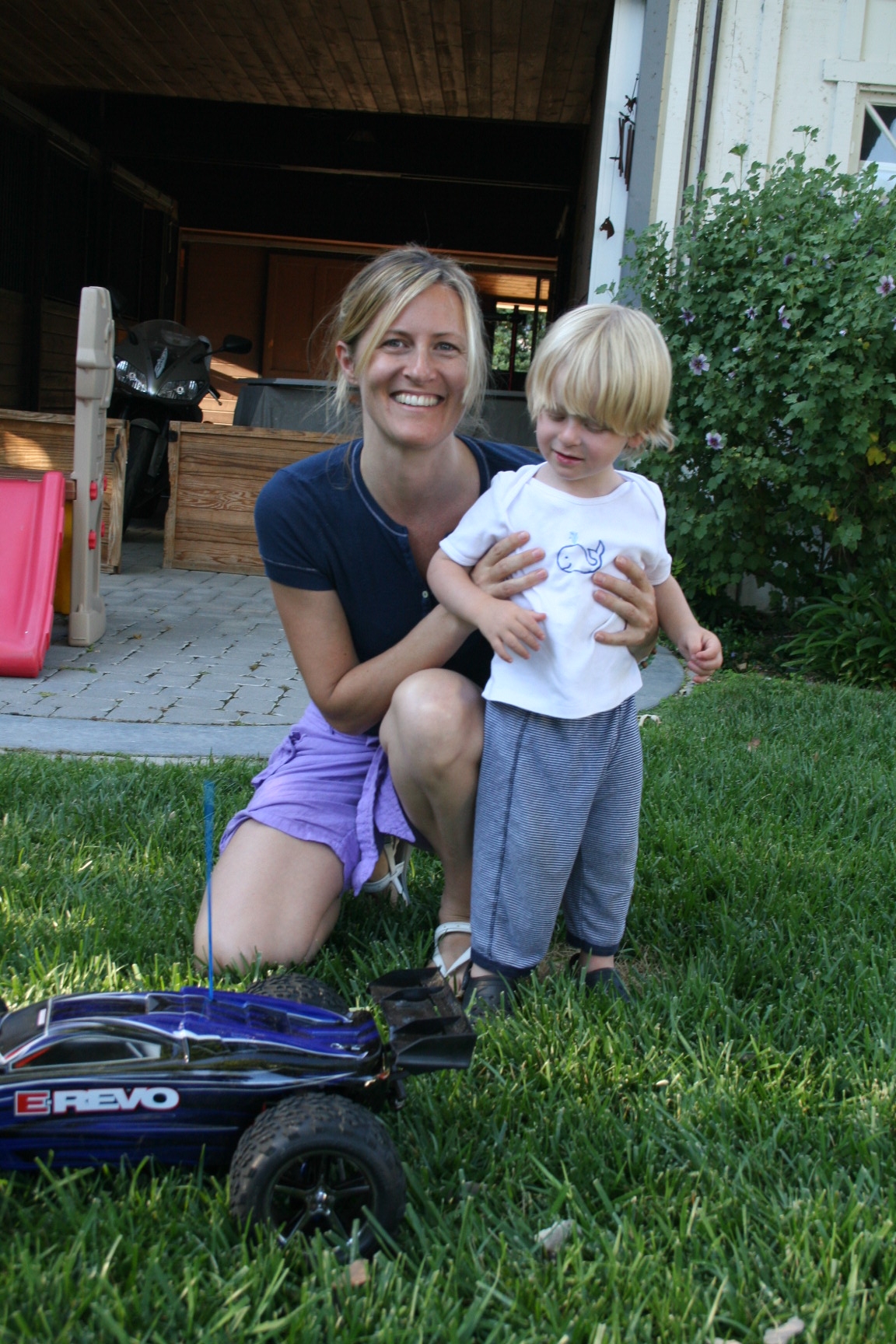 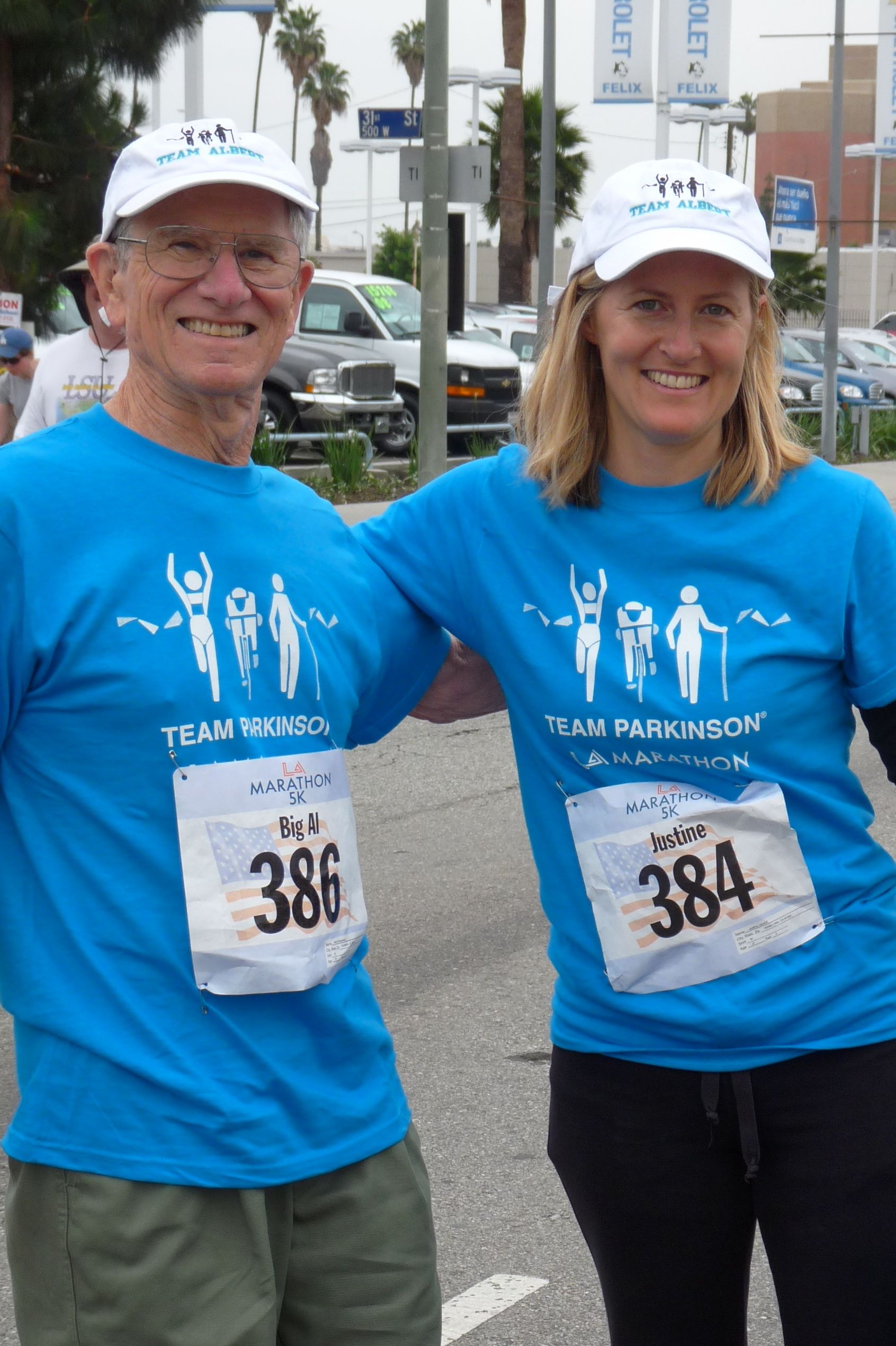 10
Giving Back
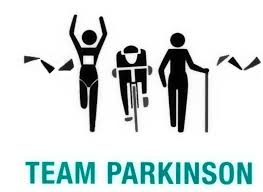 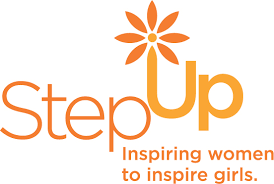 11
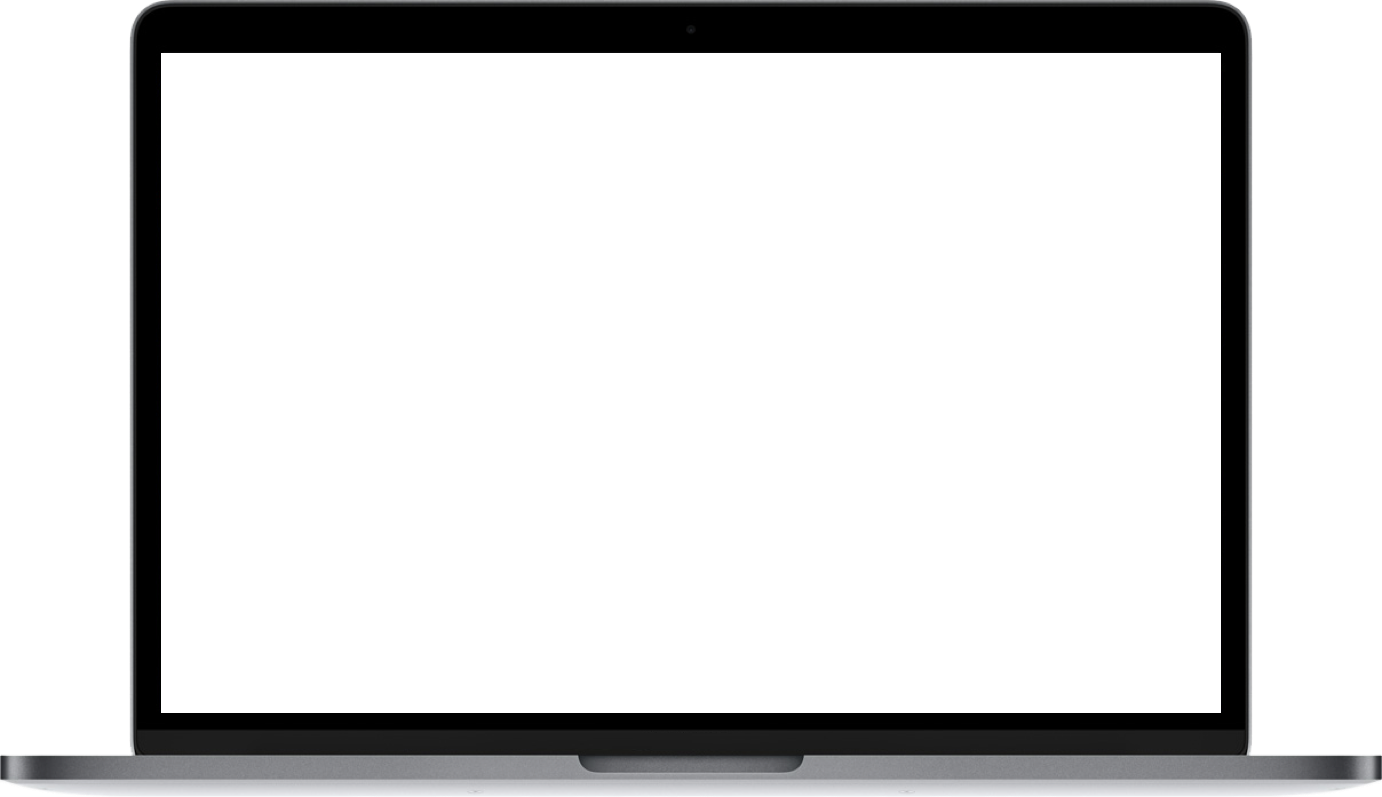 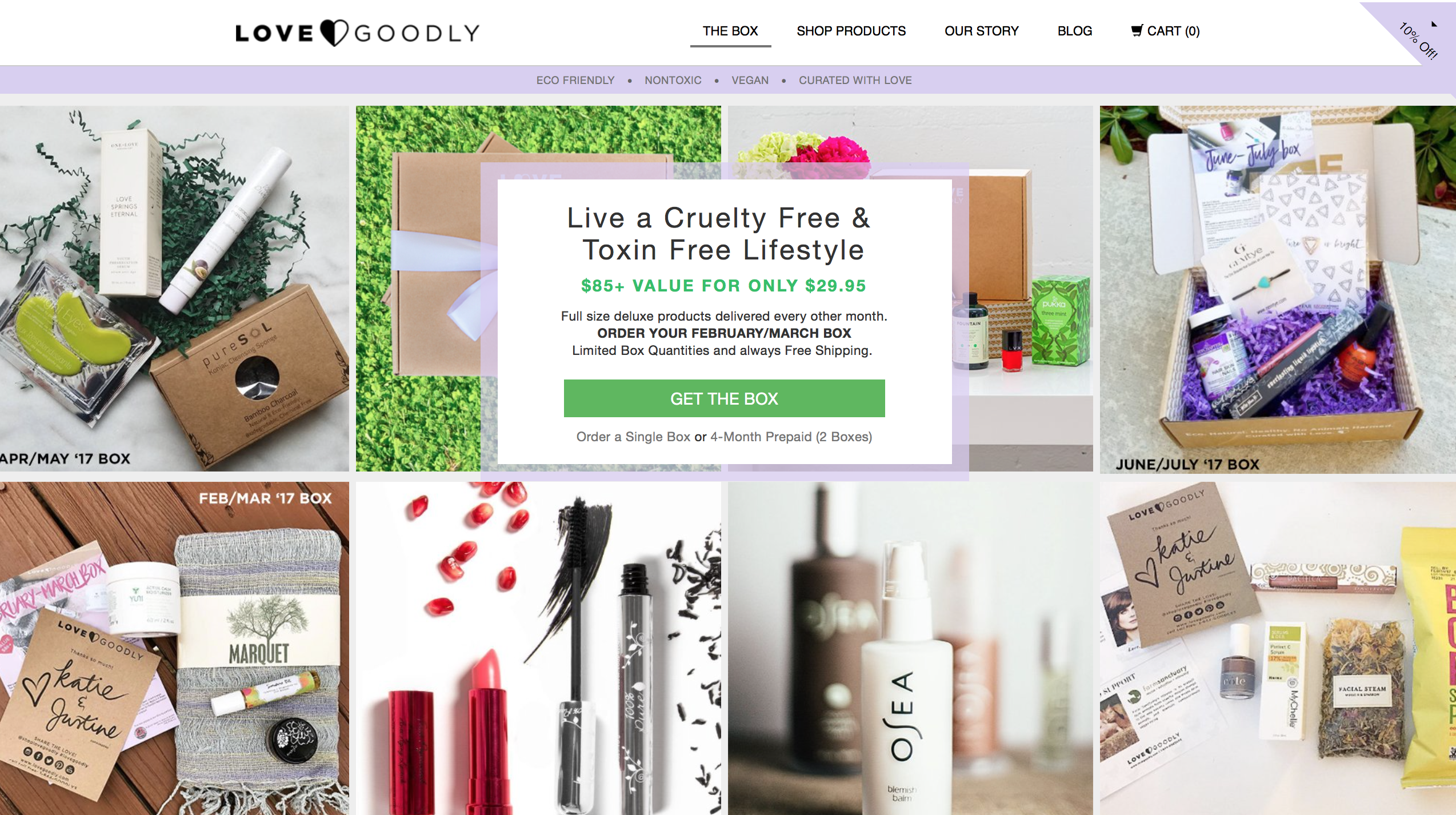 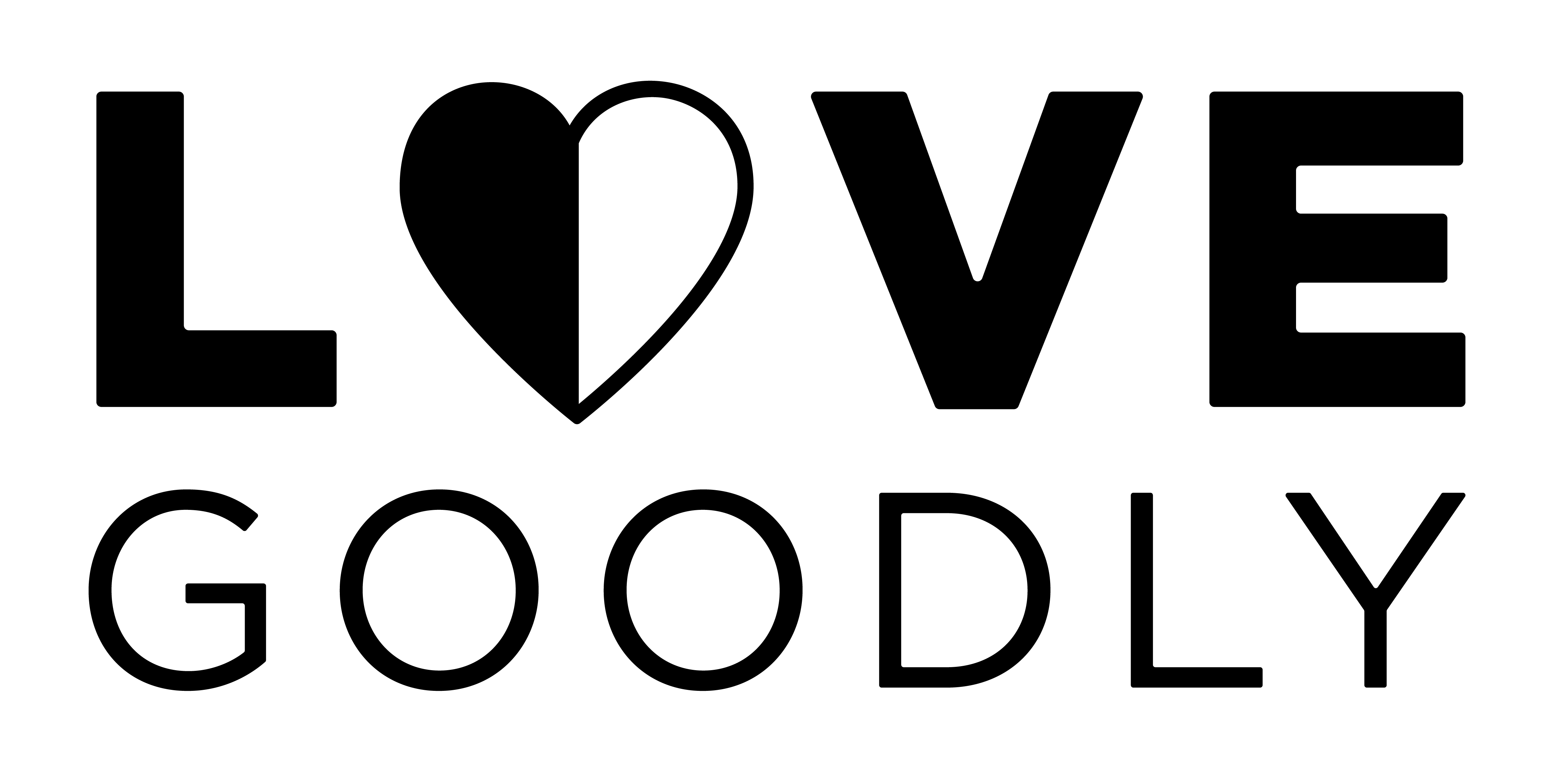 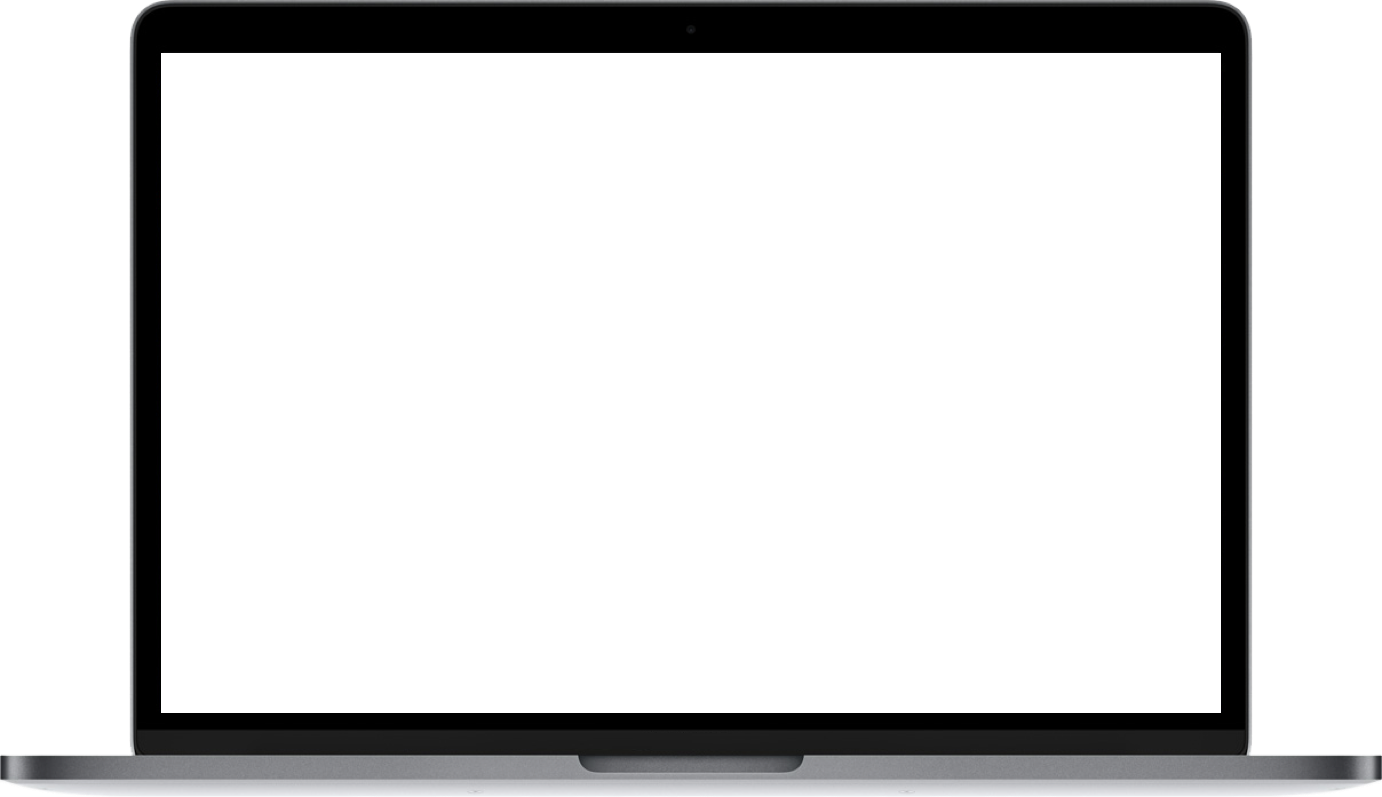 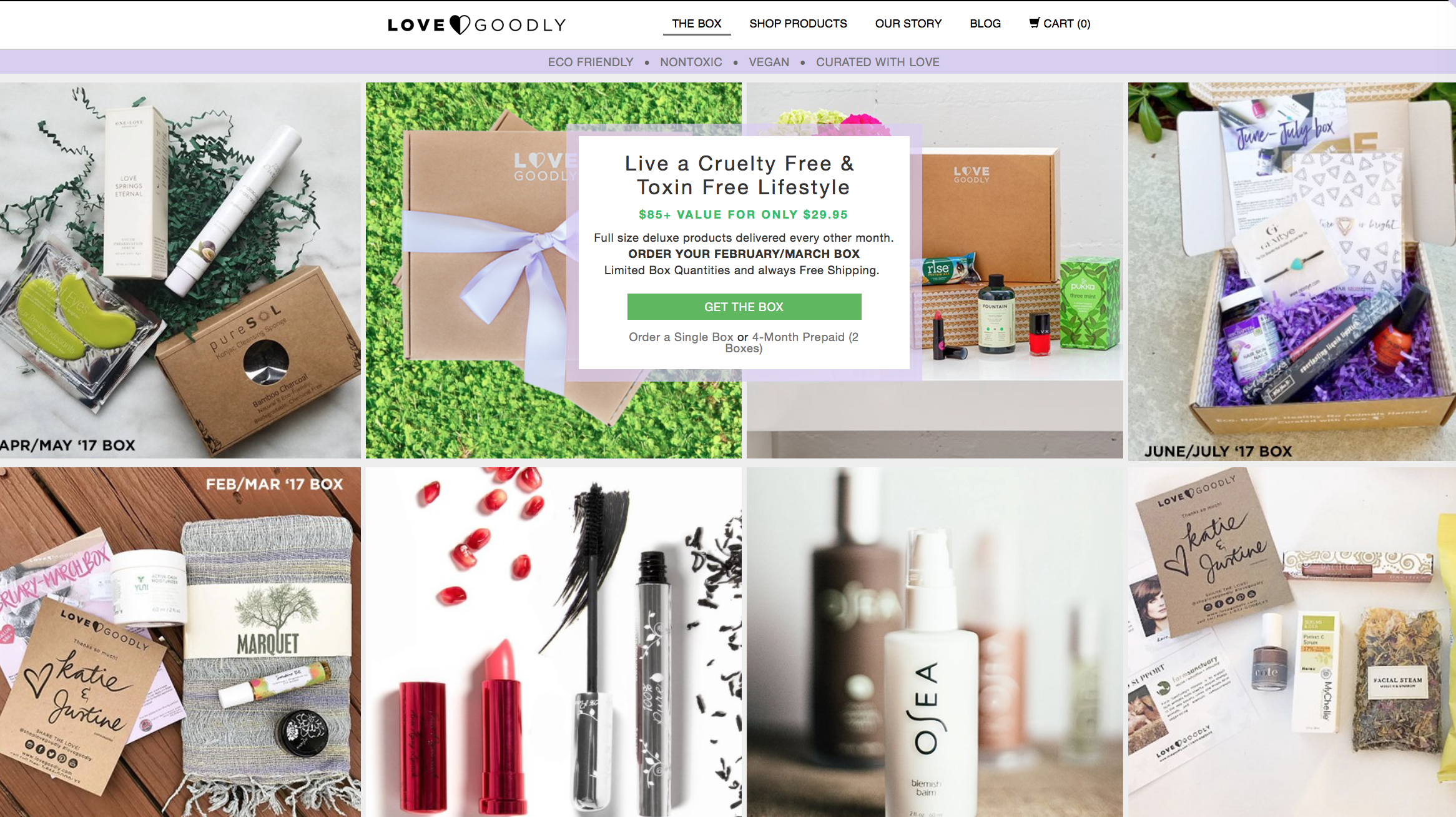 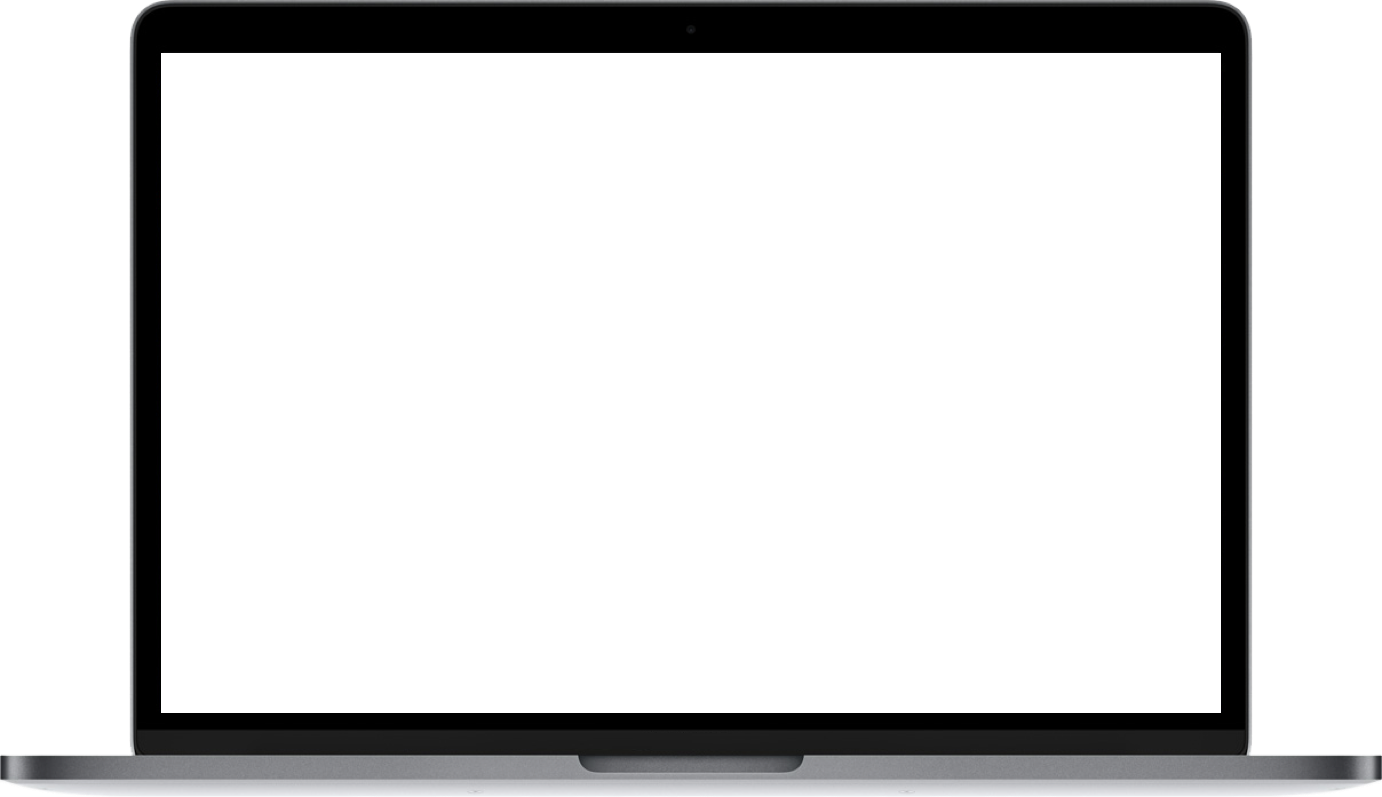 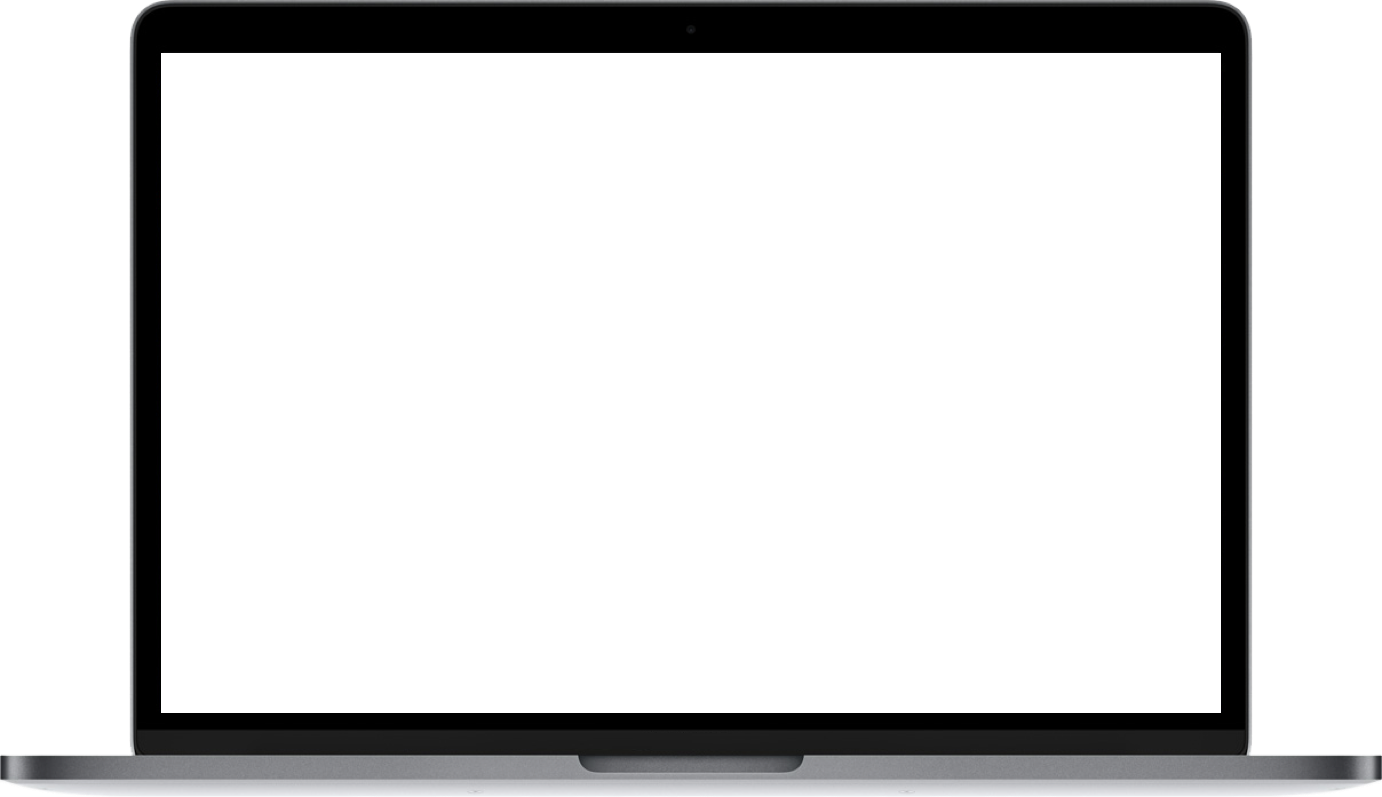 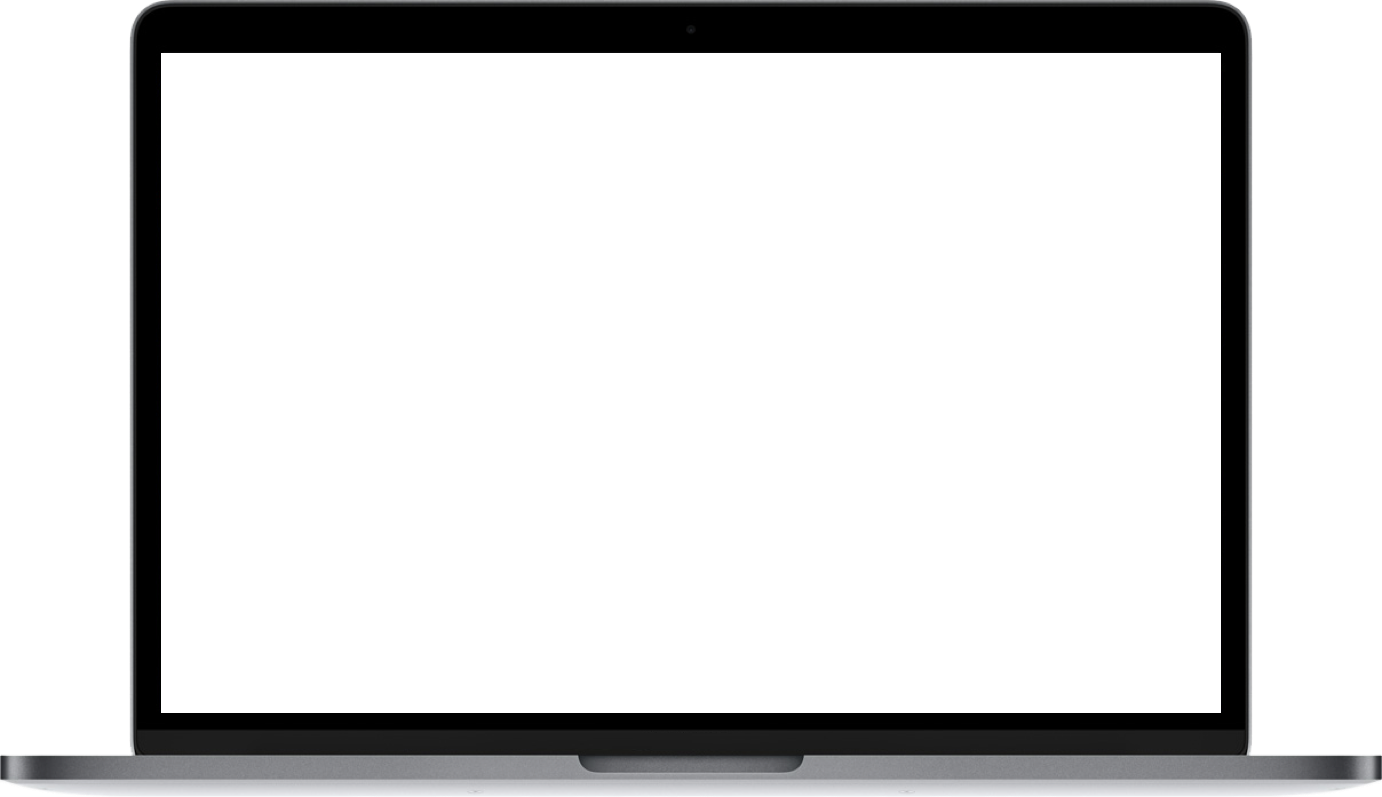 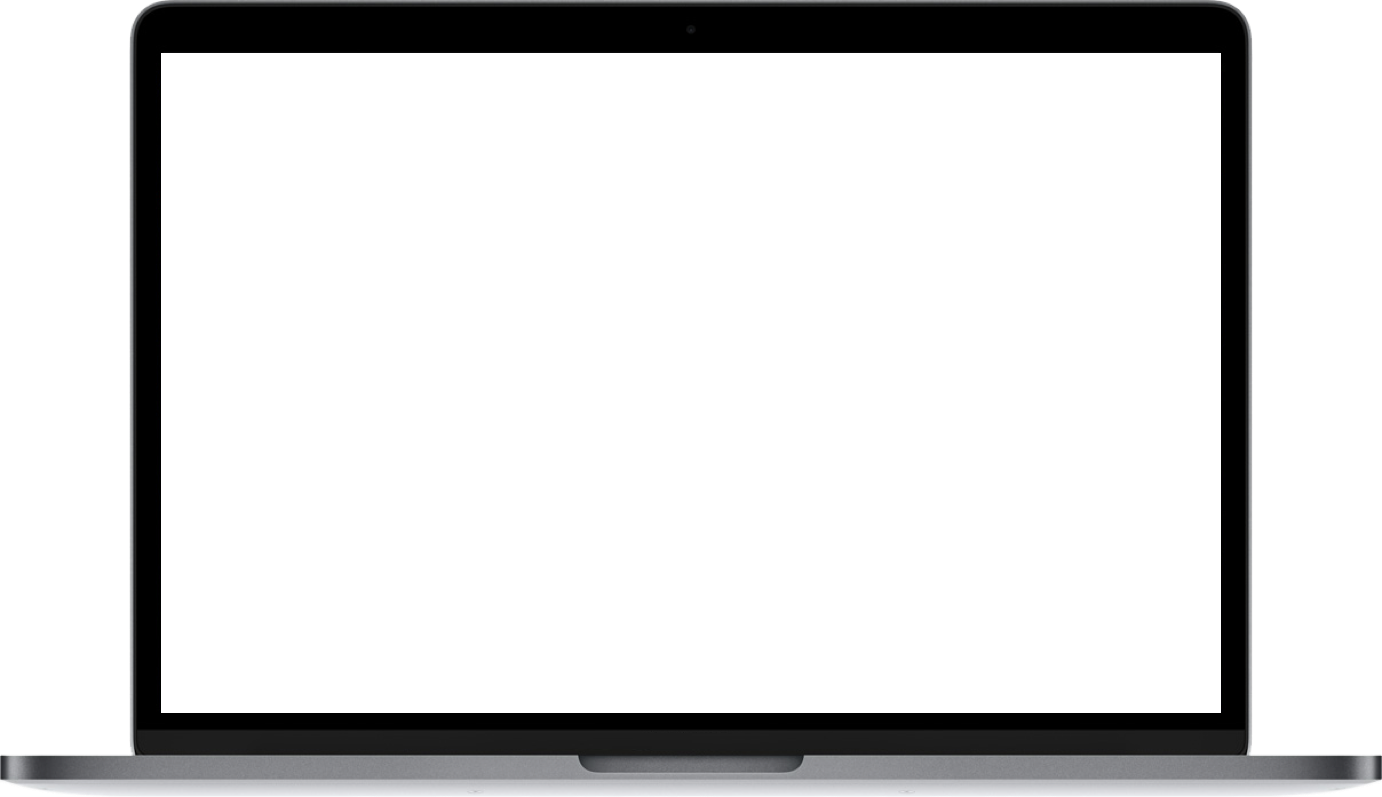 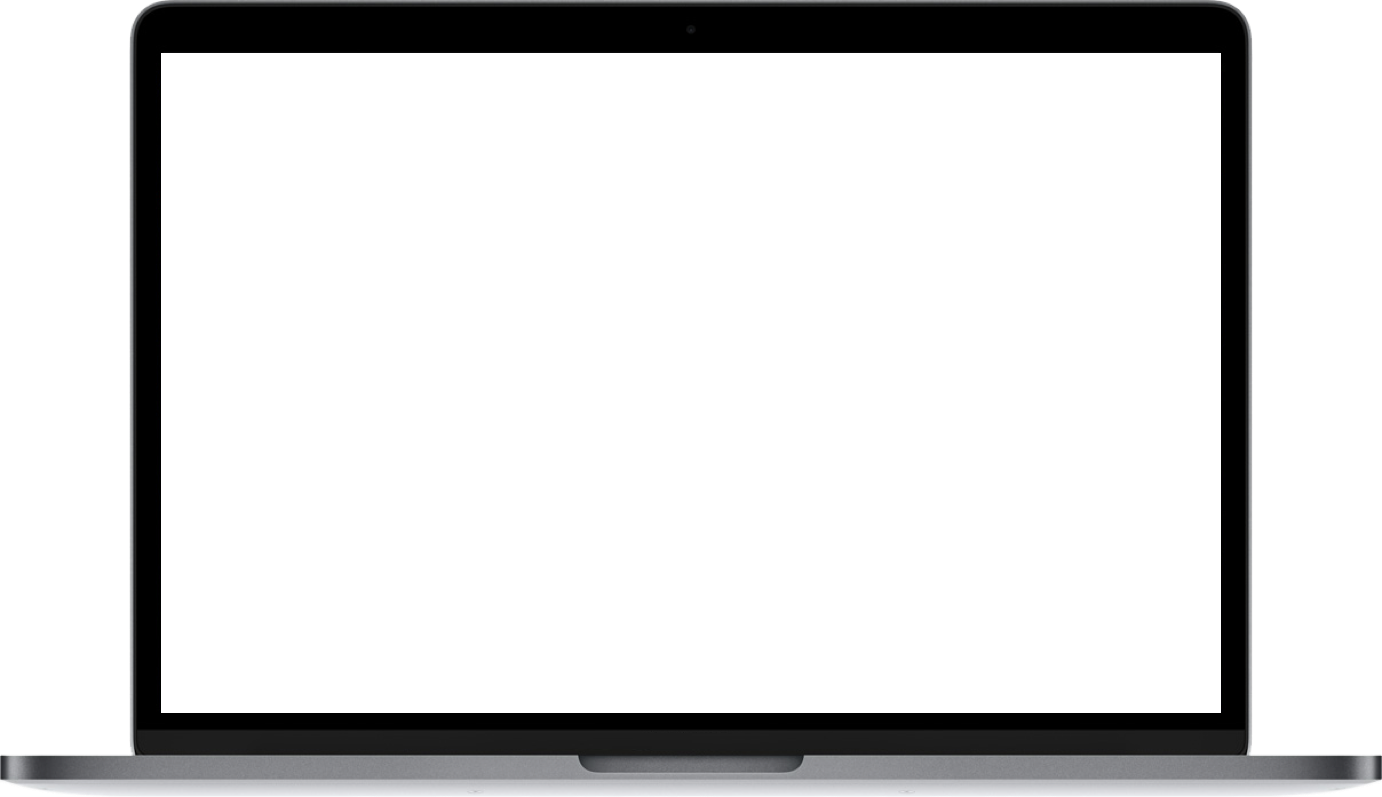 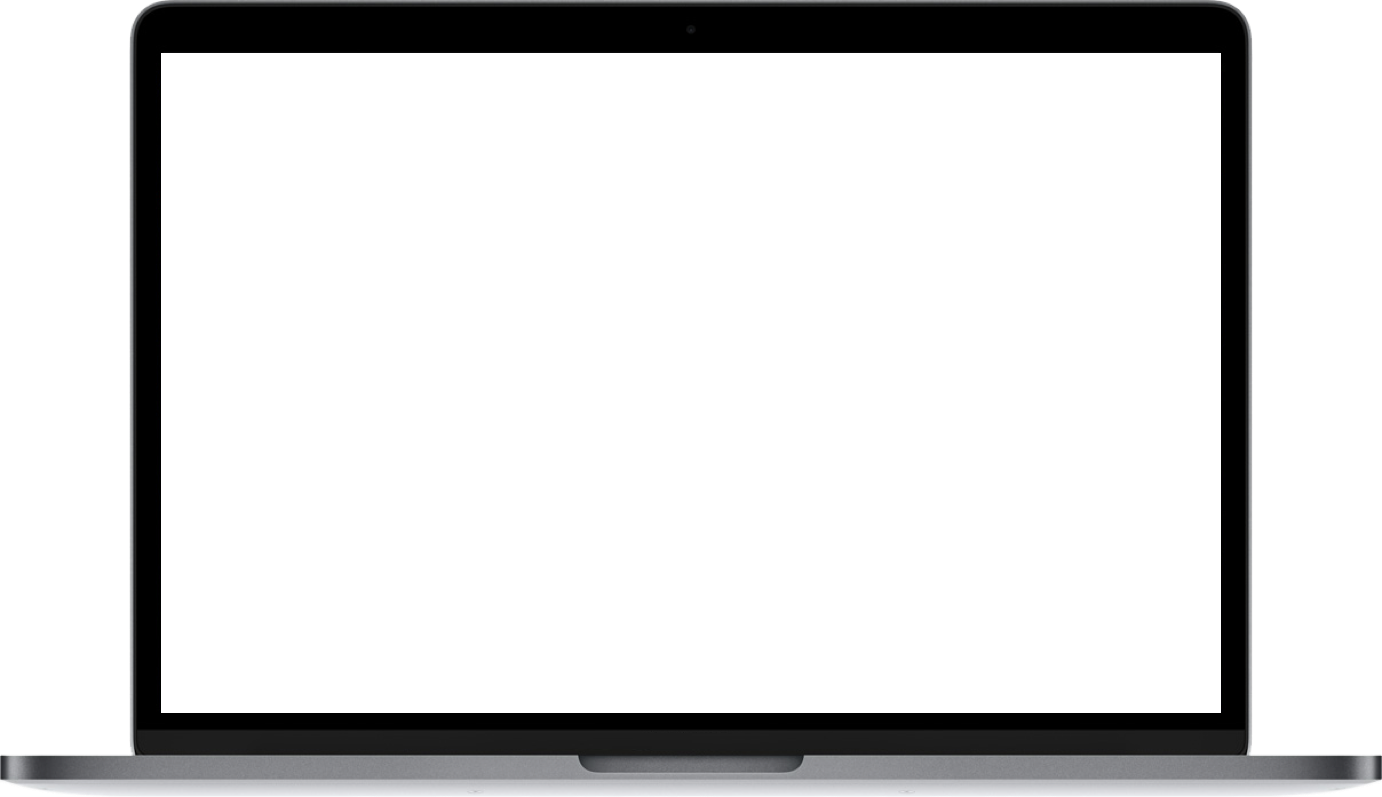 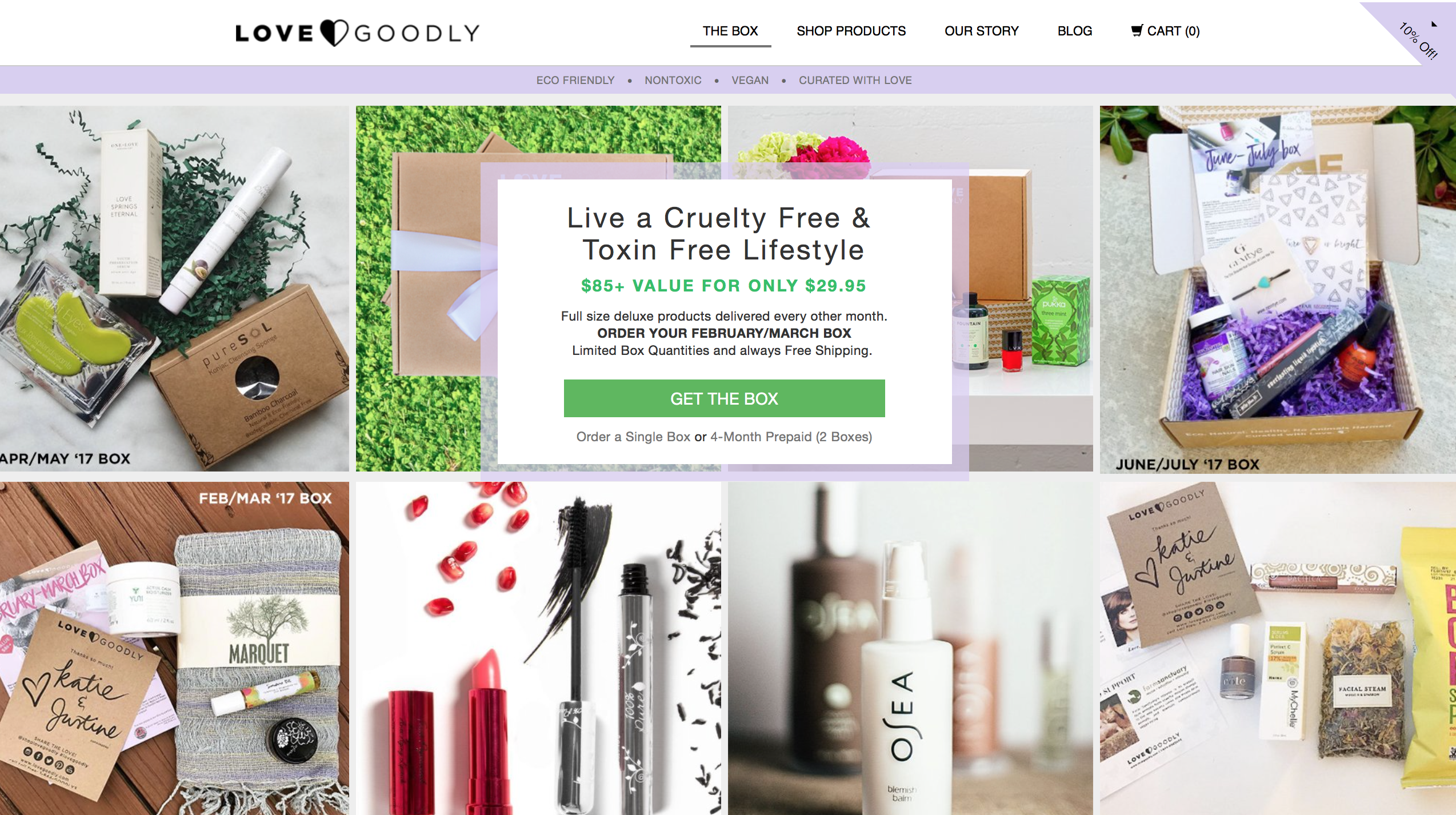 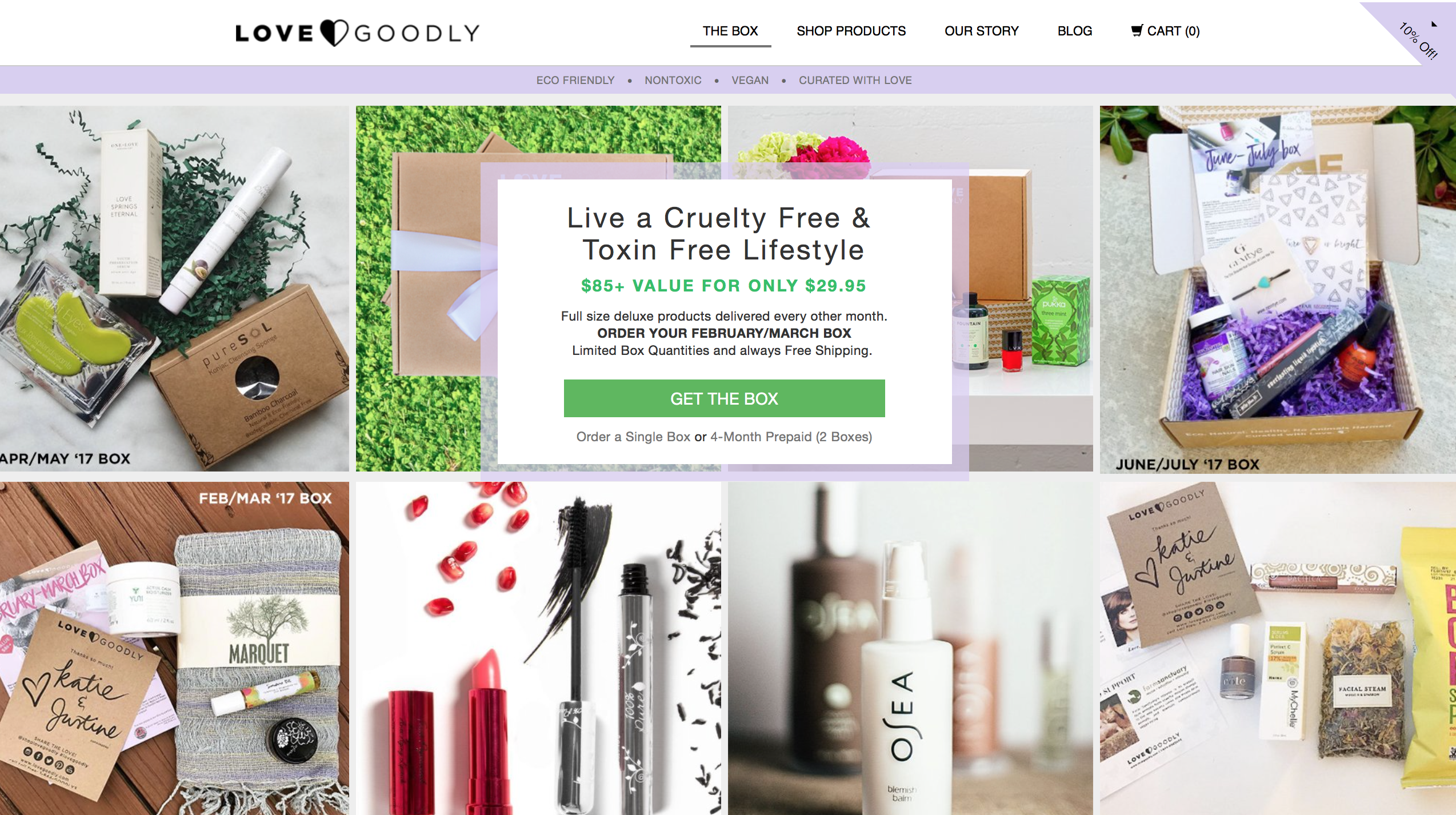 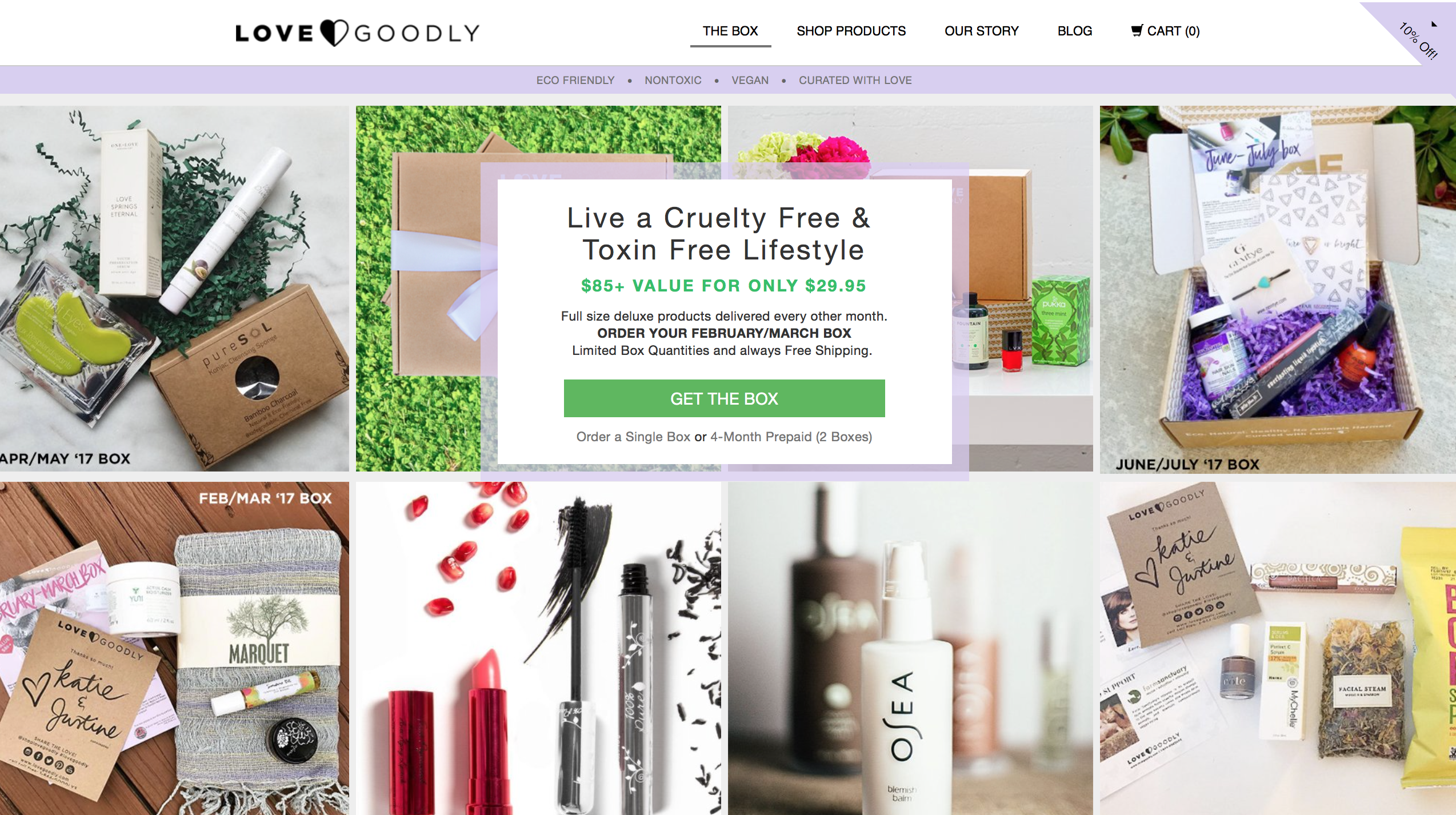 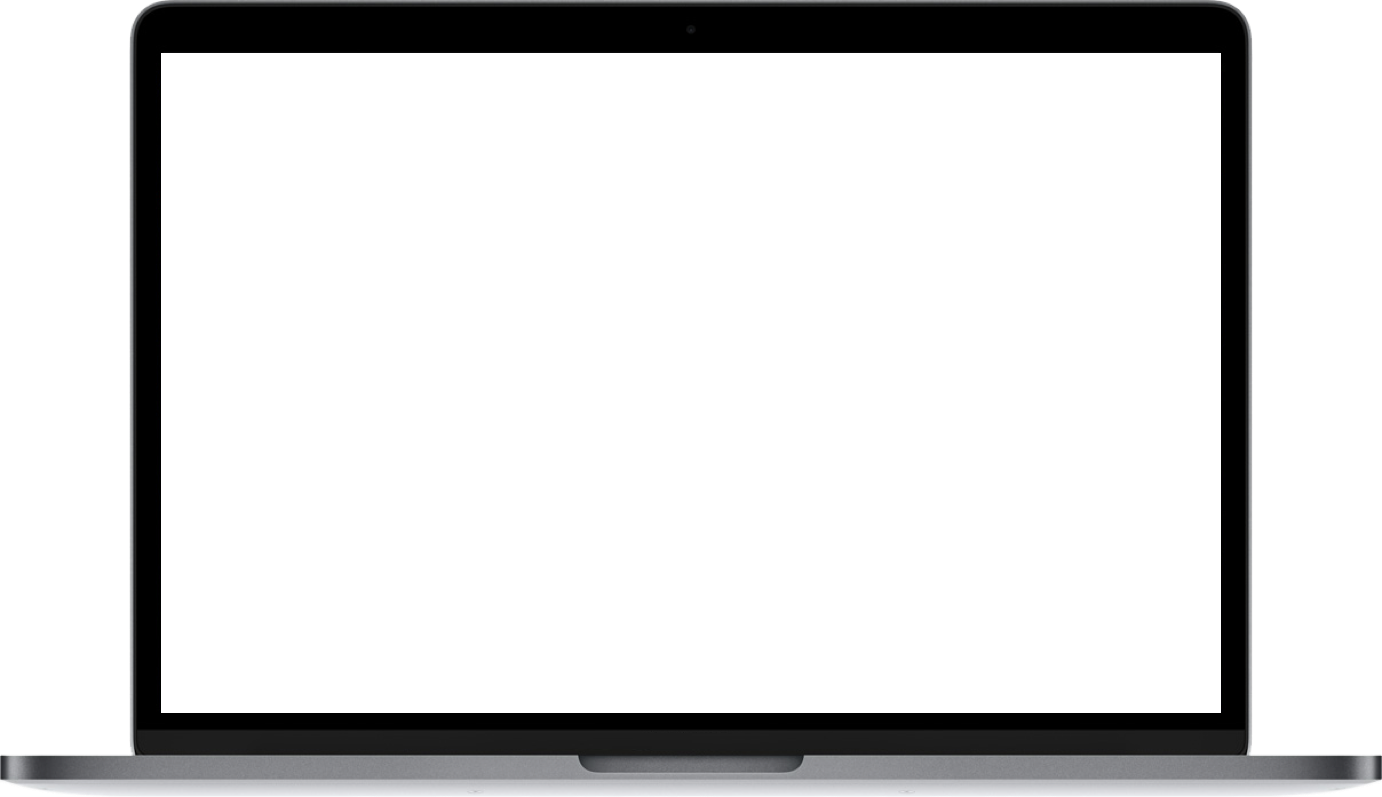 12
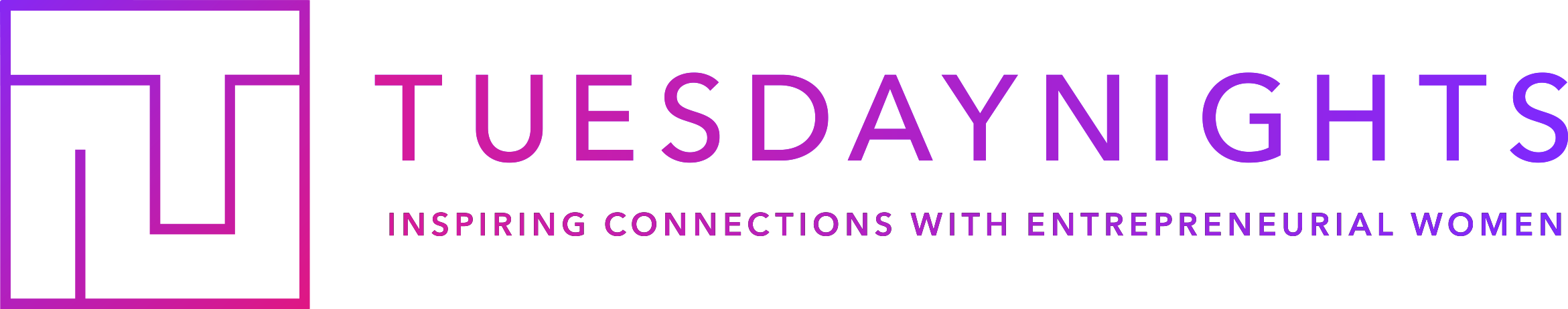 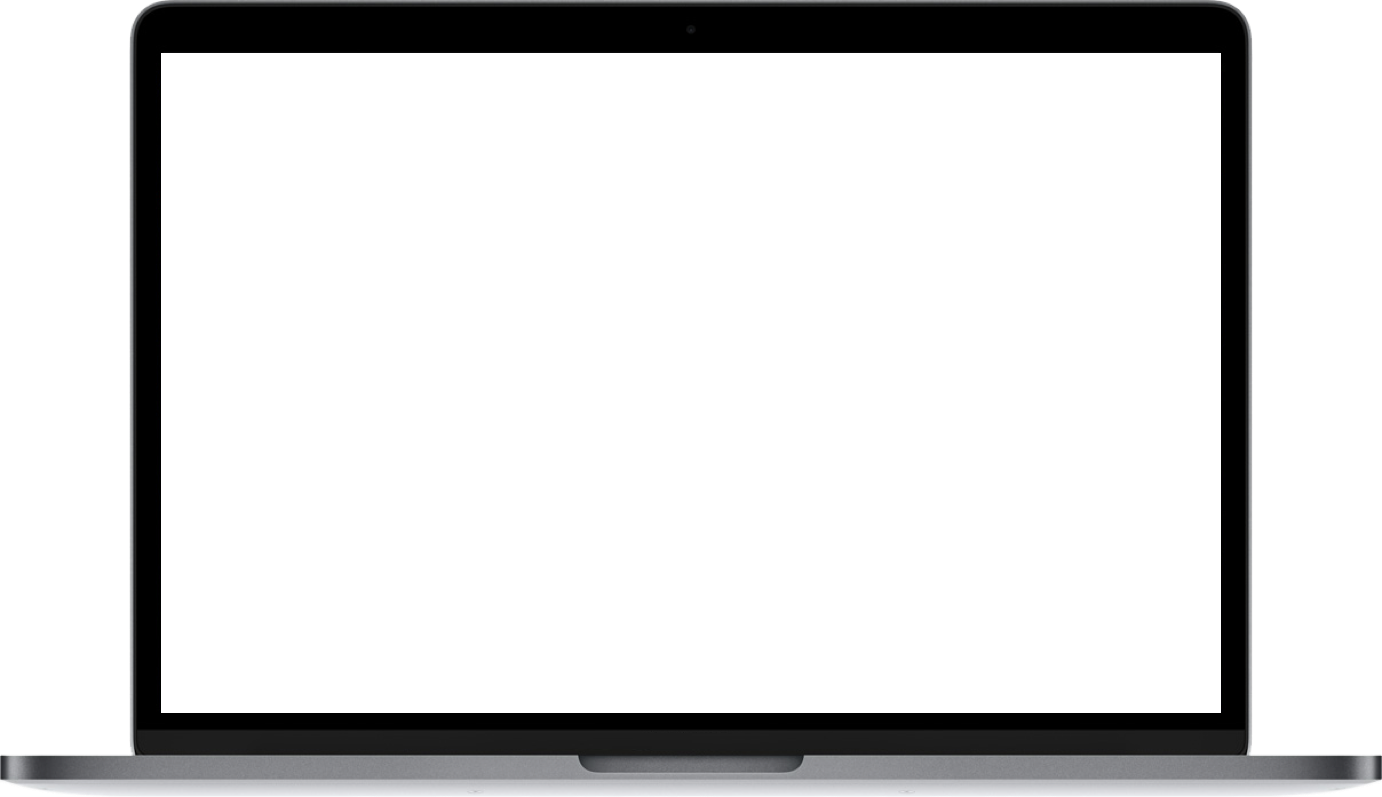 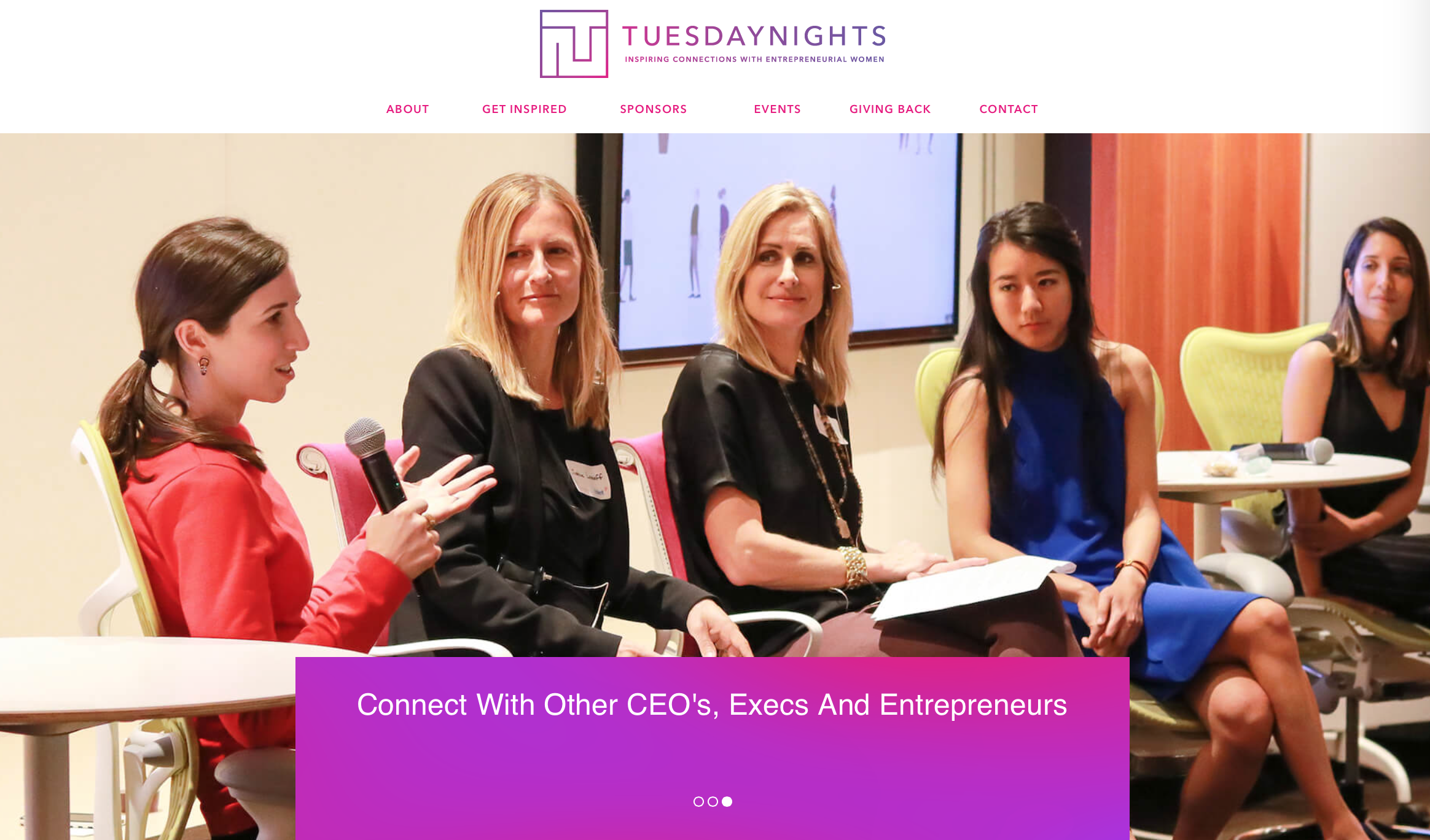 13
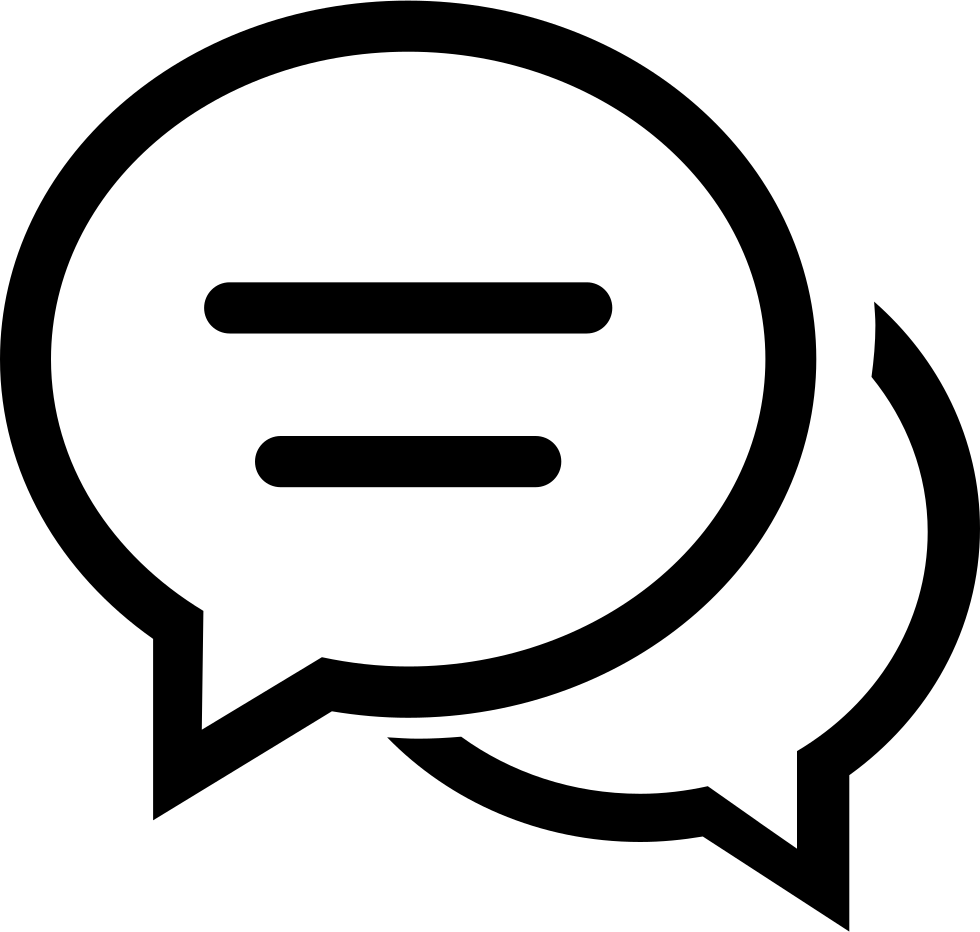 My advice for you:Develop your passion nowFollow your passionReach for the starsFind mentors Ask people for helpJoin organizationsDo your homework / studiesBelieve in yourselfDo not get distractedBe kindHelp othersGive back
14
Activity – Start a Social Good Enterprise
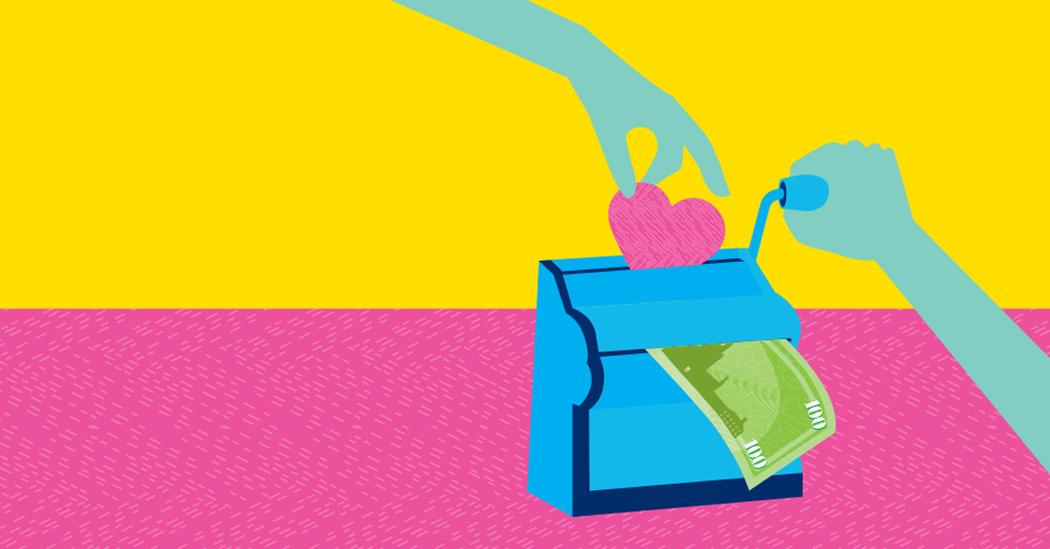 15
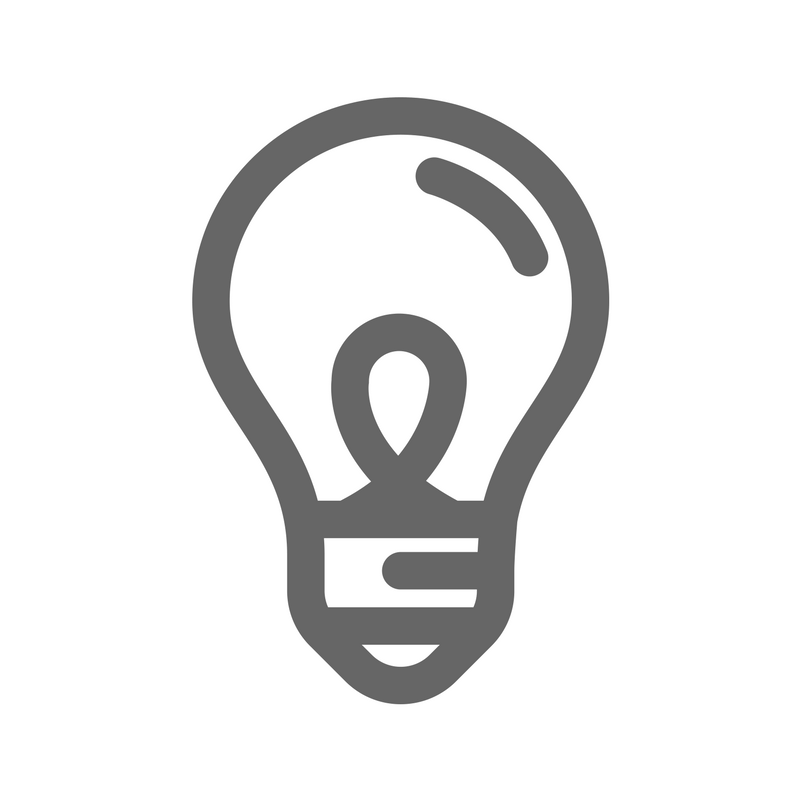 Activity – Start a Social Good Enterprise
1. Come up with a for profit social enterprise2. Give your company a name3. How does it make money? 4. One sentence on what it does and why (elevator pitch)5. Sketch a quick logo 6. Present to the class
16
Justine Lassoffhttps://www.linkedin.com/in/justinelassoff/julassoff@gmail.com
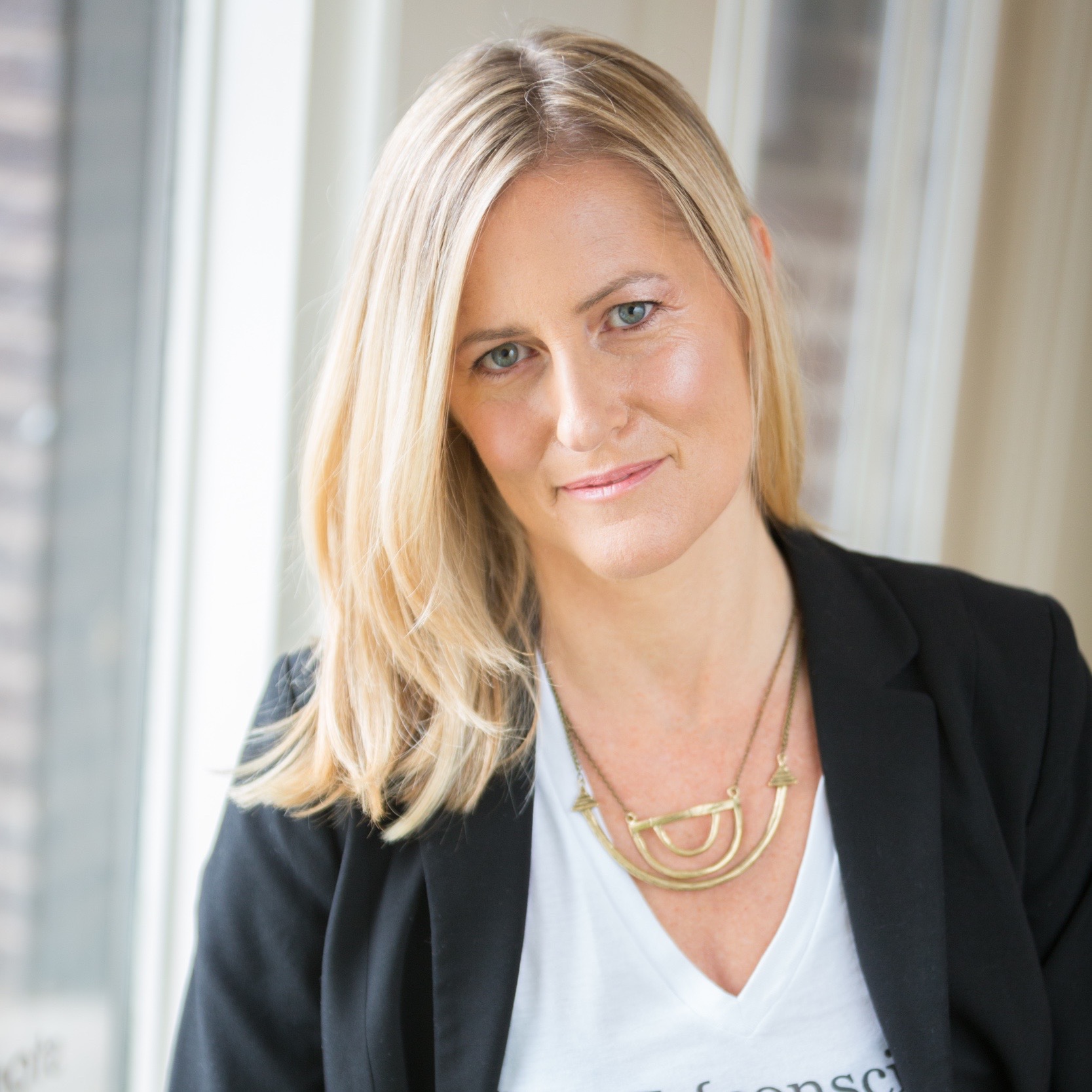 17